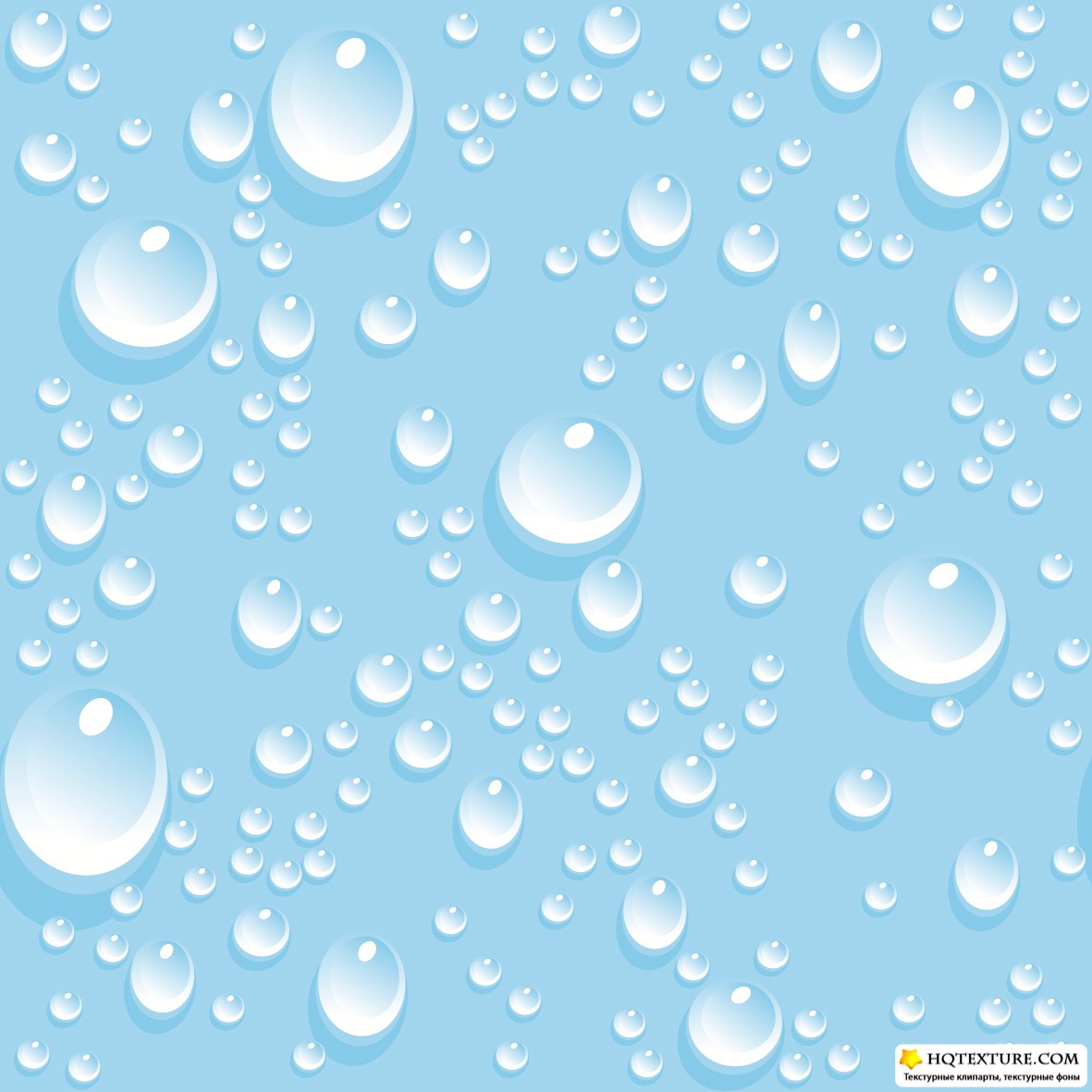 МБДОУ ЦРР № 28 «Огонек»Презентация проекта«Что за чудесница, водица-волшебница»
Вторая группа раннего возраста
«Гномики»                               

                                                                                                                                                 Воспитатели: Матвиенко О.В.
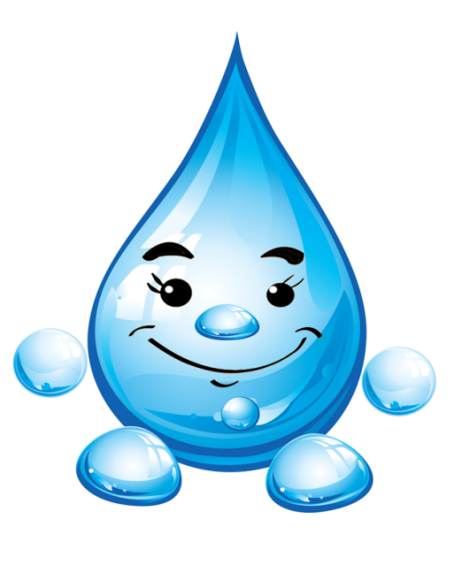 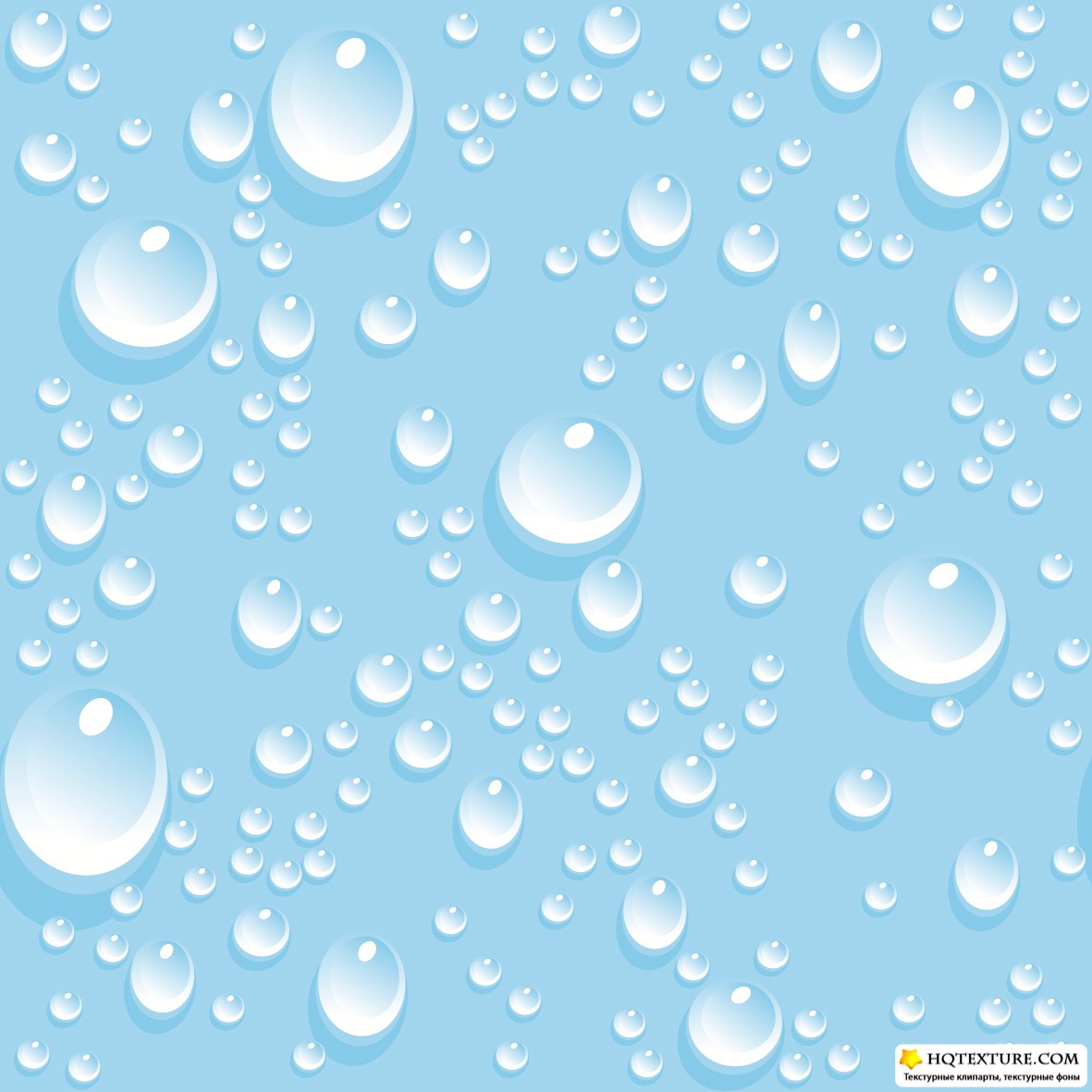 ПАСПОРТ ПРОЕКТАТип проекта: познавательно-исследовательский Участники проекта: дети второй группы раннего возраста, воспитатели, родители. Продолжительность проекта: краткосрочный (две недели)Наличие межпредметных связей: интеграция образовательных областей: познавательное развитие, речевое развитие, социально- коммуникативное развитие, художественно –эстетическое развитие , физическое развитие.
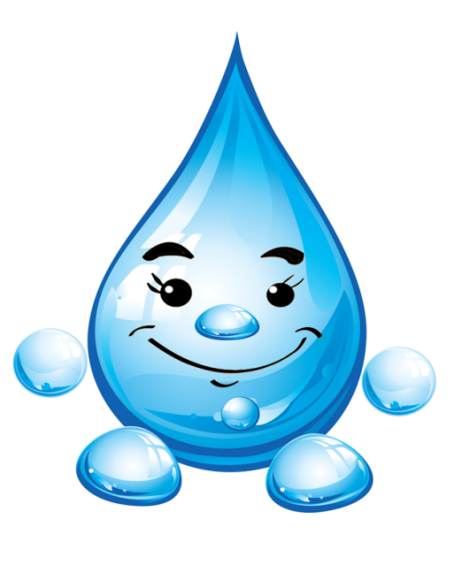 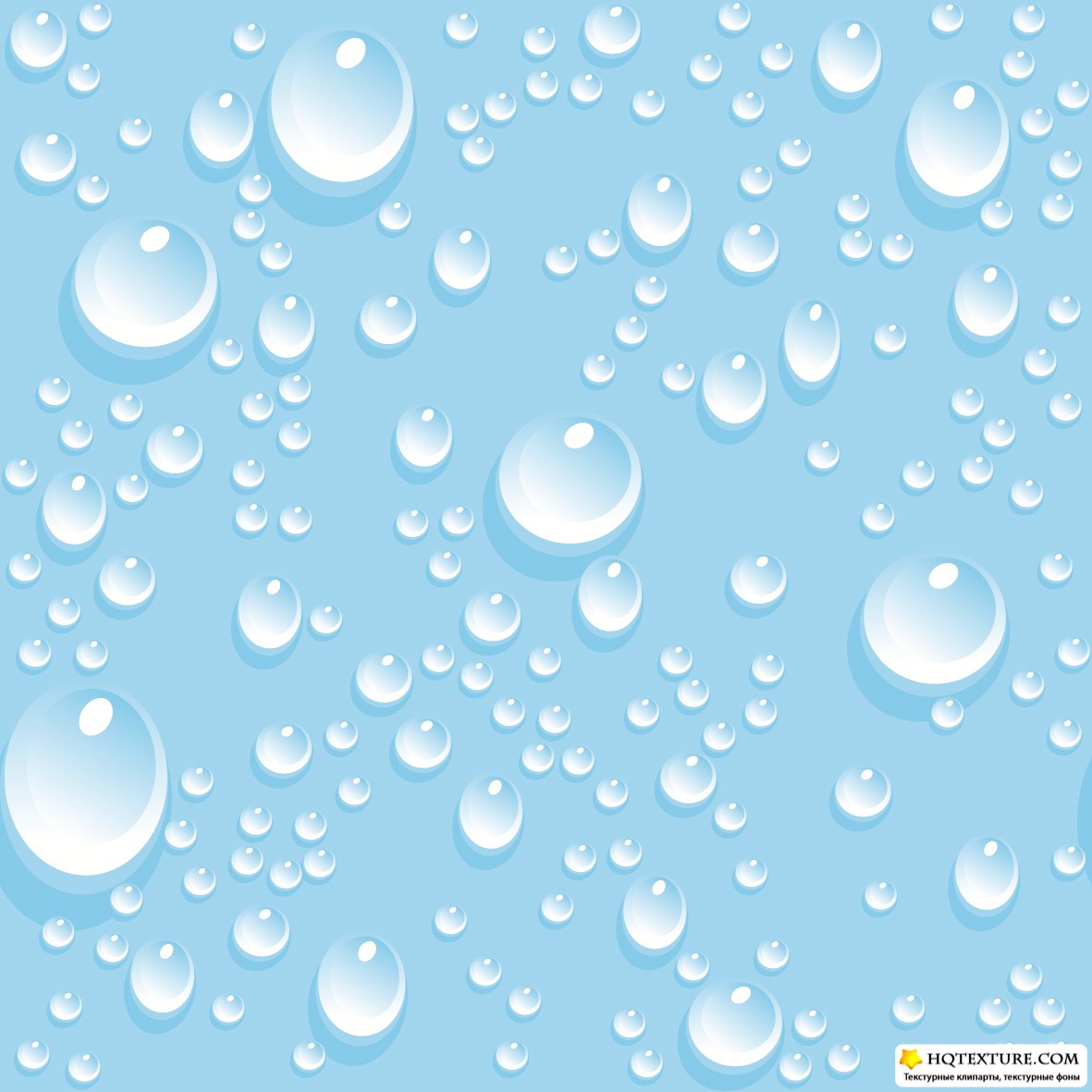 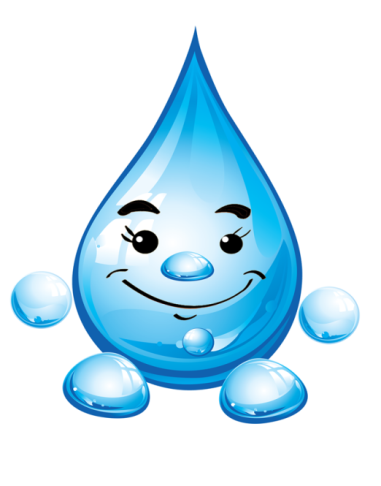 АктуальностьРебенок рождается исследователем. Неутолимая жажда новых впечатлений, любопытство, постоянное стремление наблюдать и экспериментировать, самостоятельно искать новые сведения о мире, традиционно рассматриваются как важнейшие черты детского поведения. Удовлетворяя свою любознательность в процессе активной познавательно – исследовательской деятельности, которая в естественной форме проявляется в виде детского экспериментирования, ребенок с одной стороны расширяет представления о мире, с другой – начинает овладевать представлениями целостной картины мира. Необходимо включить малышей в осмысленную деятельность, в процессе которой они смогли бы обнаруживать все новые и новые свойства предметов. Между двумя видами: игрой и экспериментированием нет противоречий. Игра — вид деятельности, мотив которой заключается не в результатах, а в самом процессе, а через экспериментирование с предметами ребенок ставит определенные цели и добивается конкретных результатов. Игра и детское экспериментирование дополняют друг друга.
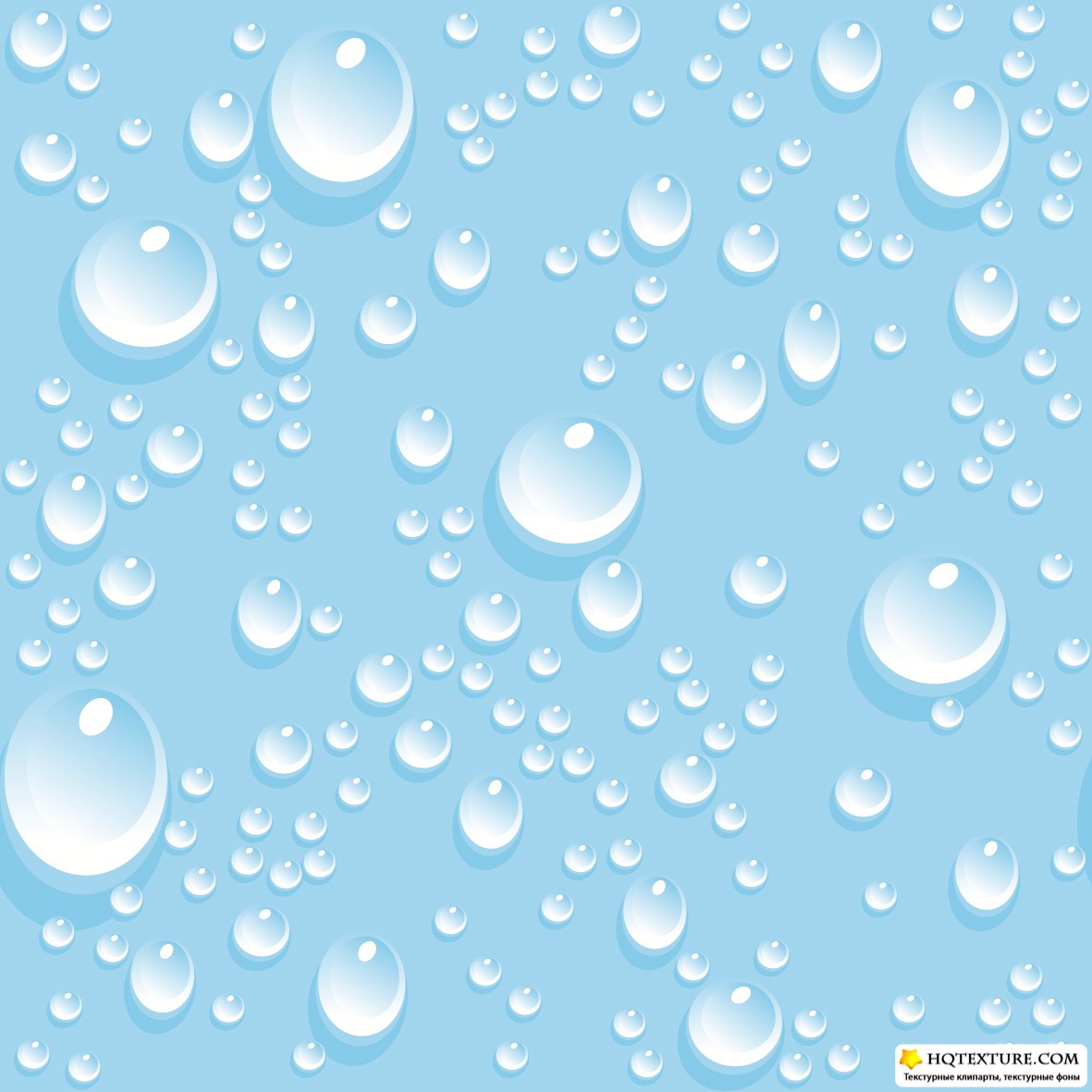 Цель проекта:  -Дать детям элементарные представления о свойствах и значении воды
Задачи:1. Расширять представления детей о свойствах воды2. Формировать представления о значении воды в жизни человека3. Развивать познавательно-исследовательскую деятельность, интеллектуальную активность.
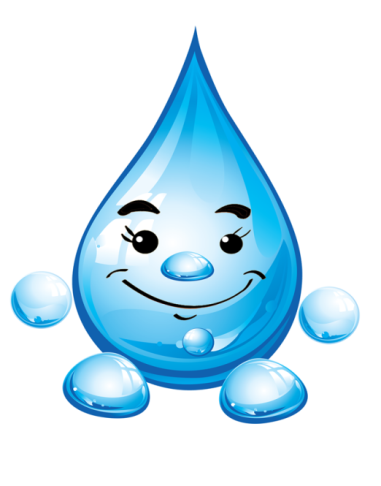 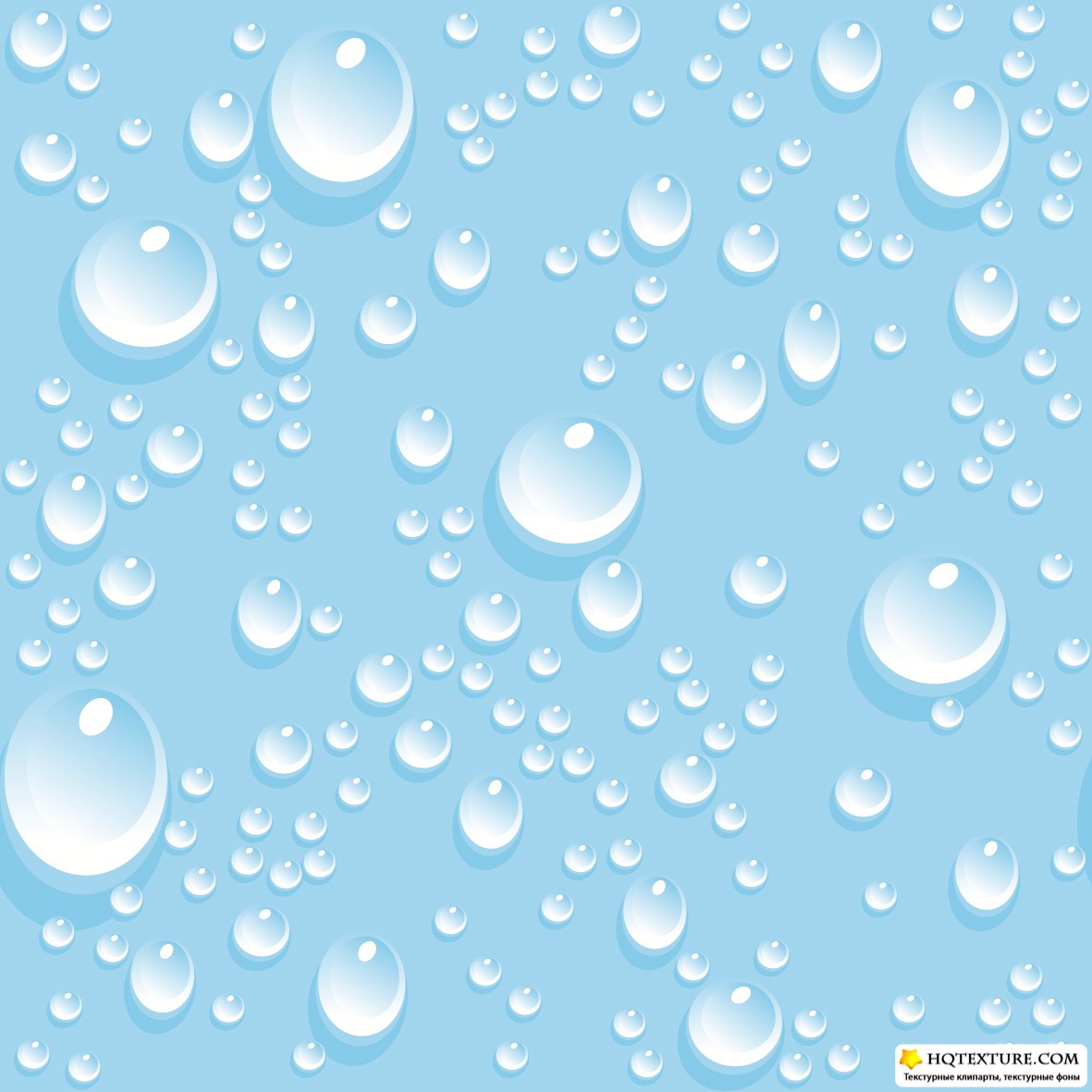 Содержание проектной деятельности:
1. Беседы: «Кому и для чего нужна вода» 2. Чтение художественной литературы: К.И.Чуковскго «Мойдодыр», А. Барто «Девочка чумазая»;В.Бианки «Купание медвежат». ,сказка «Заюшкина избушка». 3. Чтение потешек во время умывания 4. Театрализация: показ сказки «Заюшкина избушка»5. Исследовательская деятельность:  -  знакомство со свойствами воды: «Вода жидкая и не имеет формы», «Плавает-тонет», «Вода прозрачная», «Польза воды», «Красим воду», «Вода-растворитель», «собираем воду»6. Сюжетно-ролевые игры «Моем посуду, купаем куклу.»7. Подвижные игры: «Солнышко и дождик», «Ходят капельки по кругу»8. Пальчиковые игры: «Дождик, дождик, веселей»,  «Буль-буль, Рыбки»9. Дидактические игры: «Кому нужна вода», «Где живет вода», «Разрезные картинки»10. Продуктивная деятельность: «Рисуем водичку», «Рыбки», «Тающие сосульки»11. Работа с родителями: наглядная информация; 
изготовление картотеки «Опыты с водой», развивающий альбом «Все о воде»
-консультация «Опыты с водой дома», «Игры с водой – это интересно»;12. Заключительный этап: выставка
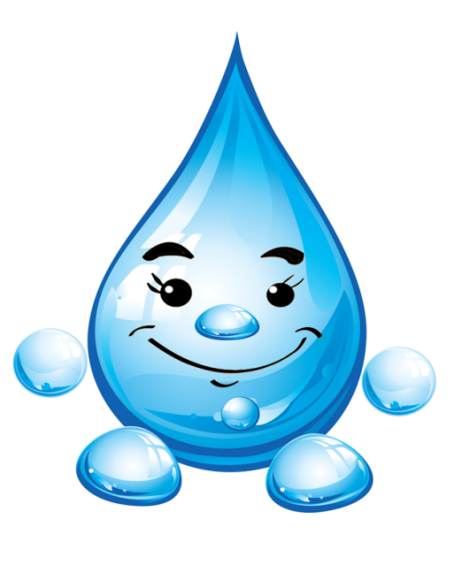 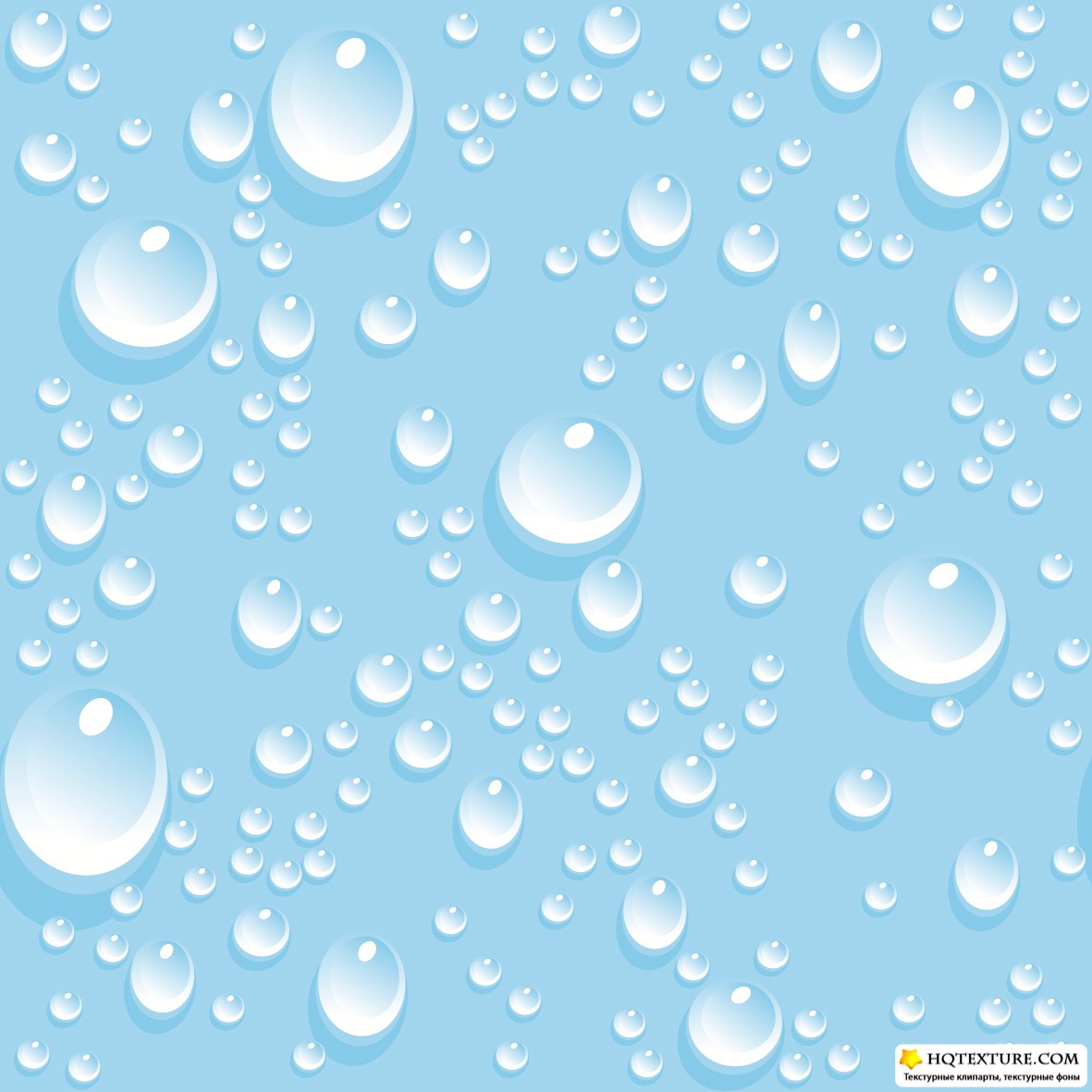 Предполагаемый результат:
1. Расширить представления детей о свойствах воды2. Сформировать представления о значении воды в жизни человека3. Развить познавательно-исследовательскую деятельность, интеллектуальную активность4. Воспитать бережное отношение к воде.
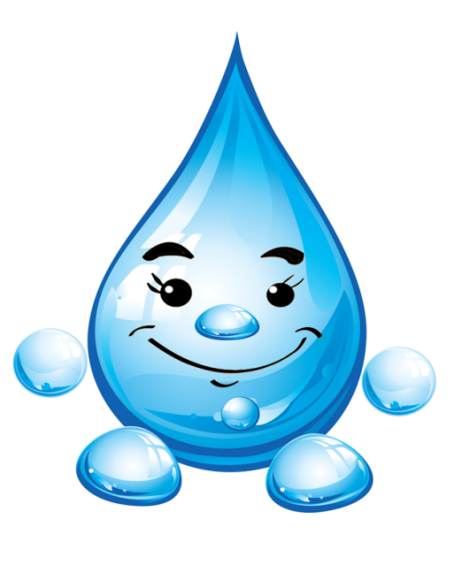 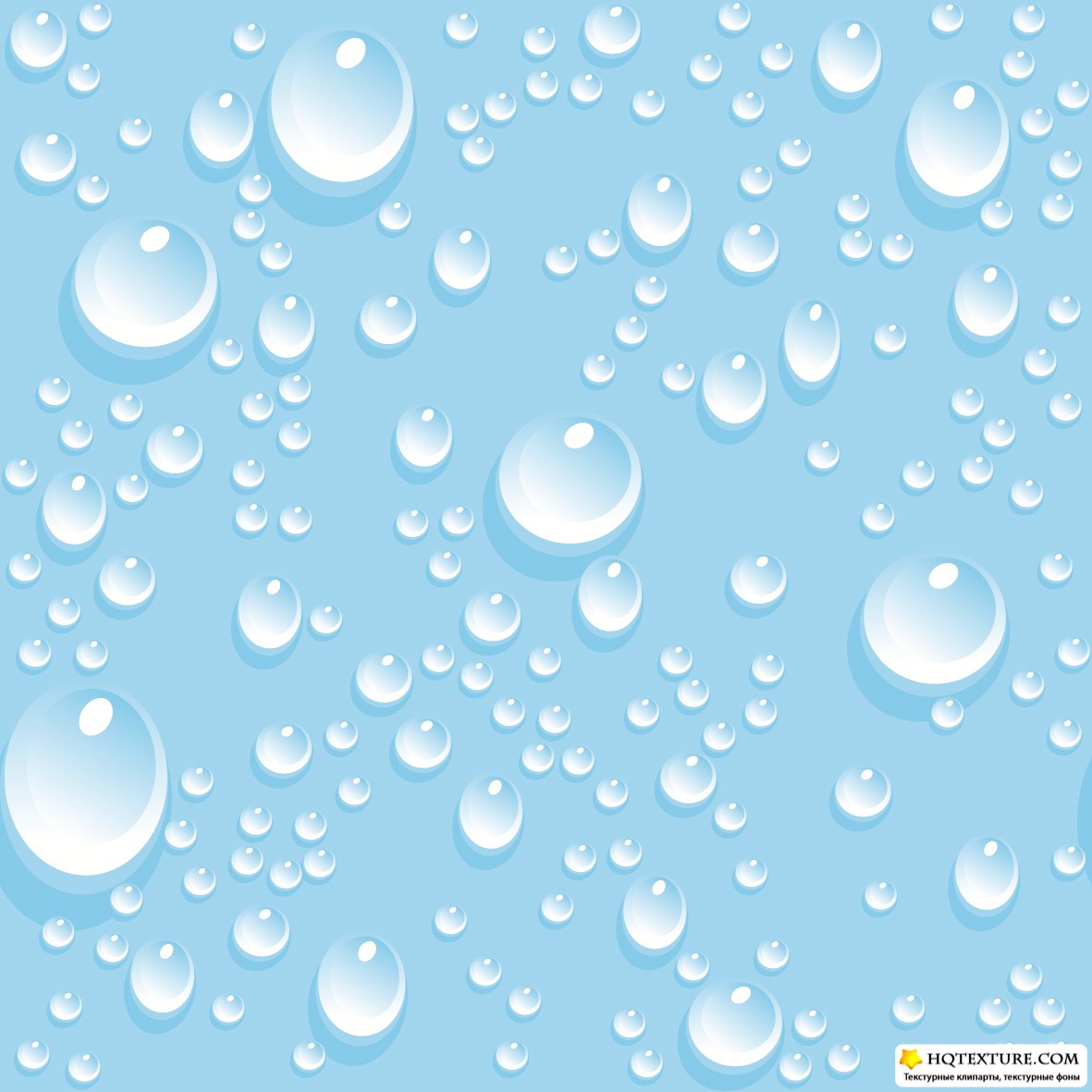 Беседы: «Кому и для чего нужна вода»
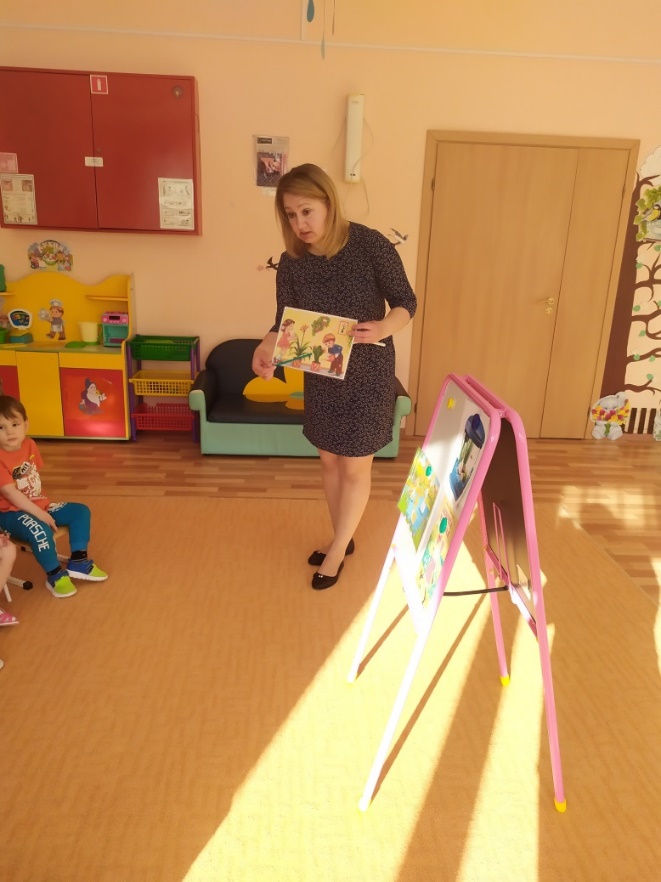 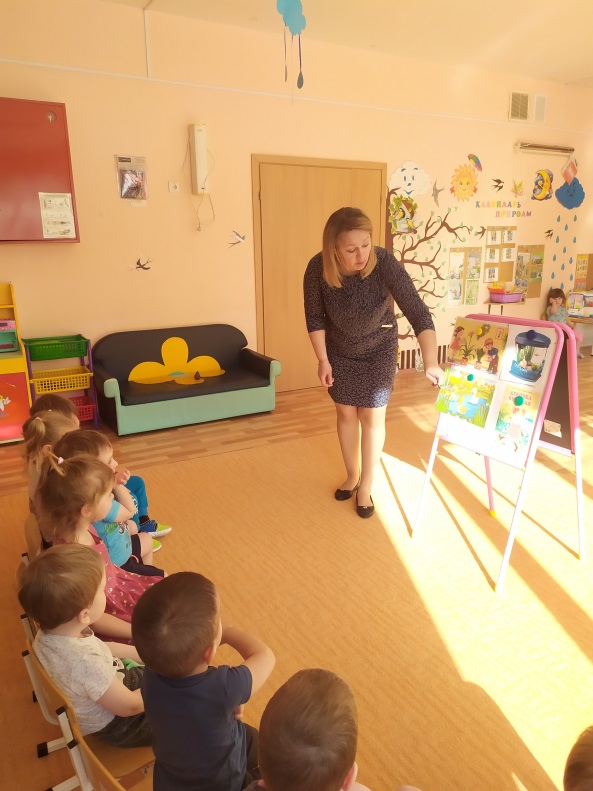 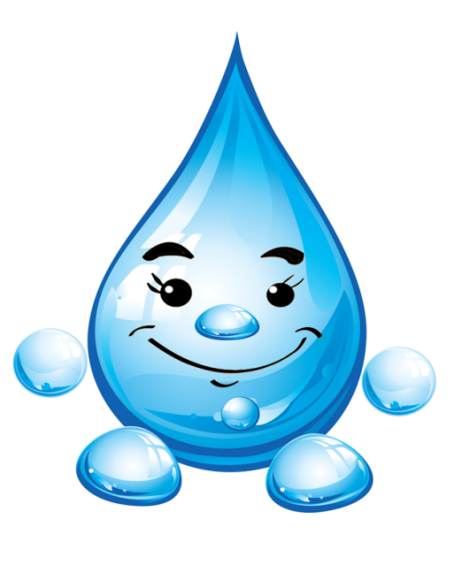 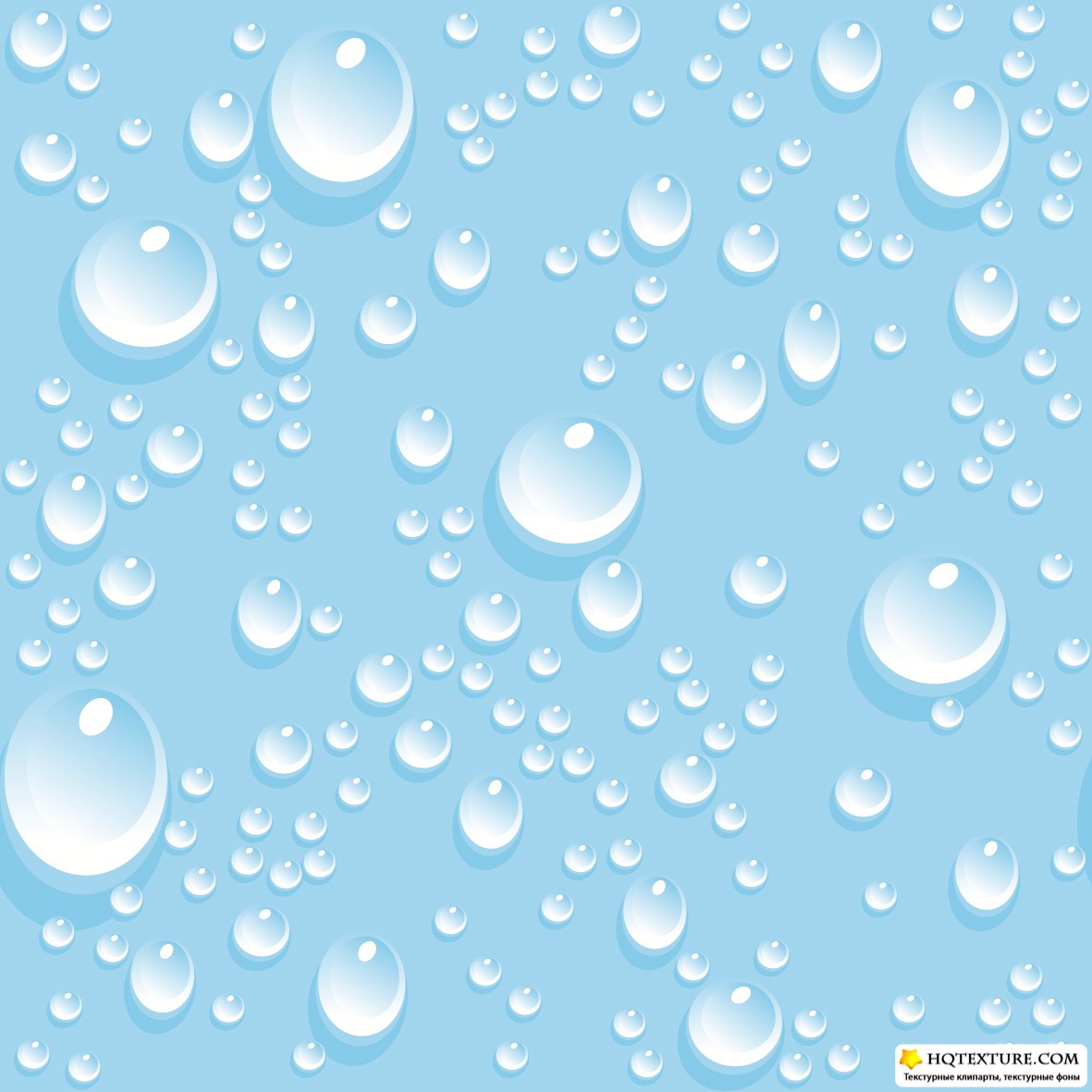 Чтение художественной литературы. К.И.Чуковскго «Мойдодыр», А. Барто «Девочка чумазая»;В.Бианки «Купание медвежат». ,сказка «Заюшкина избушка».
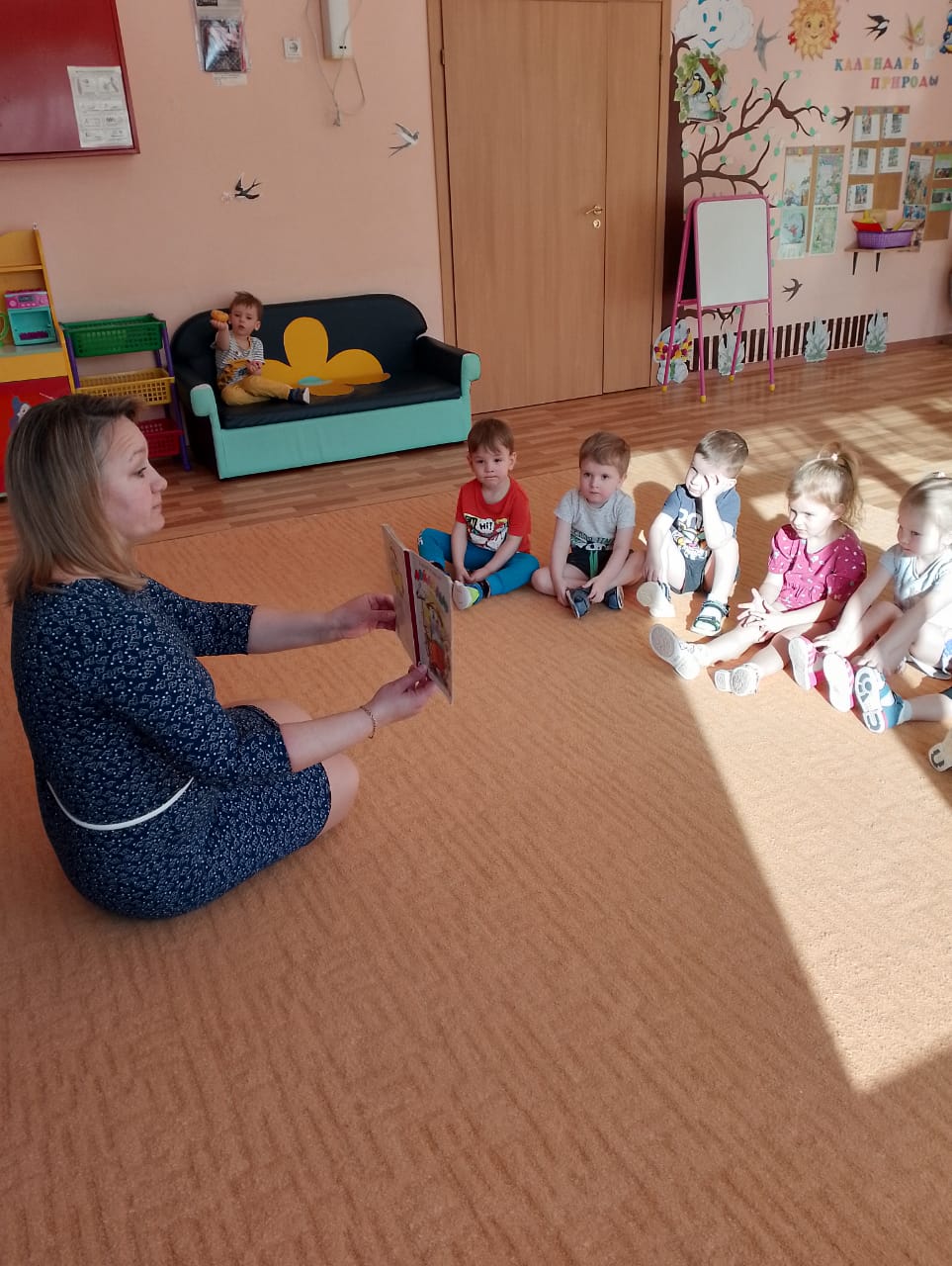 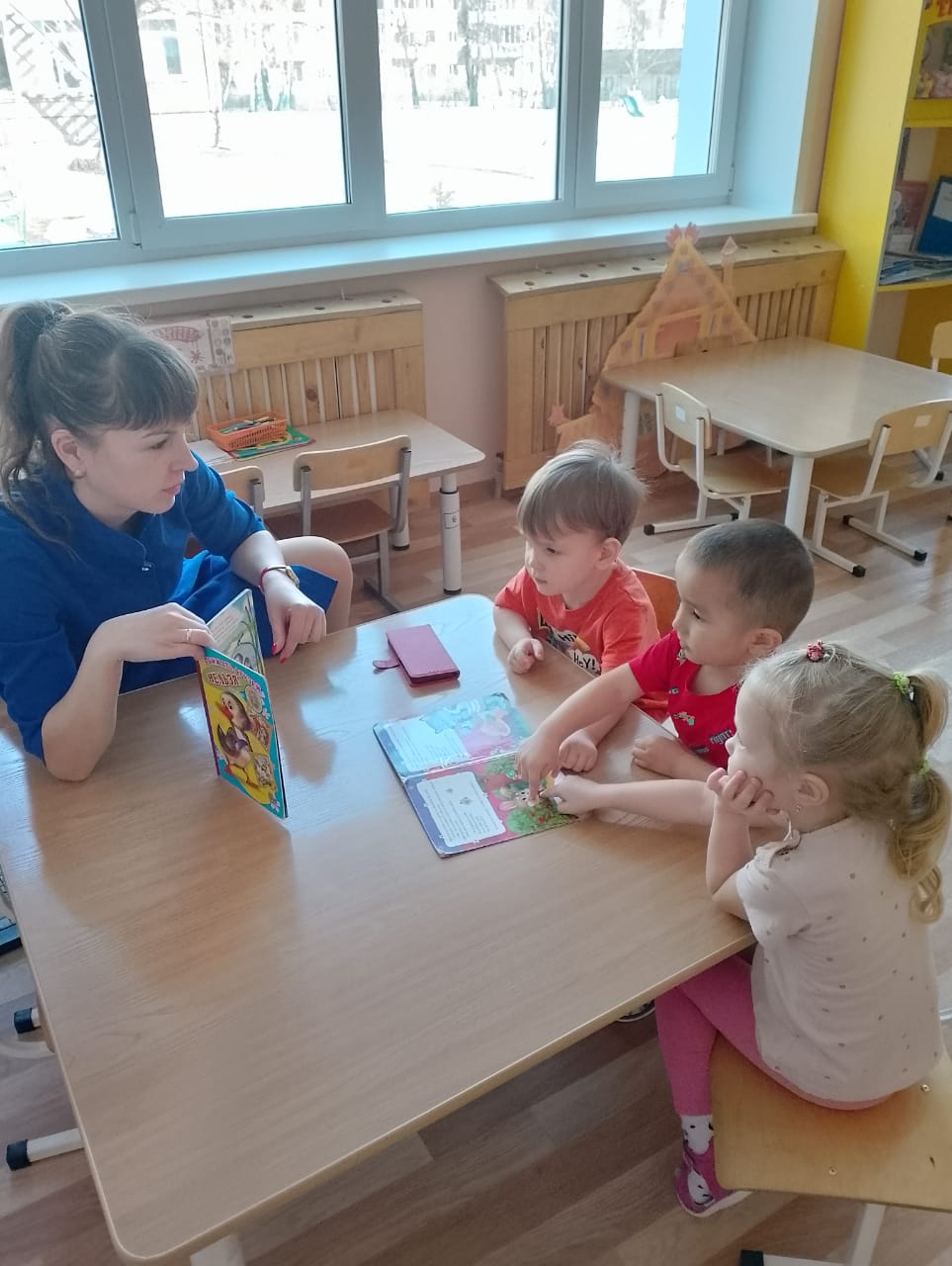 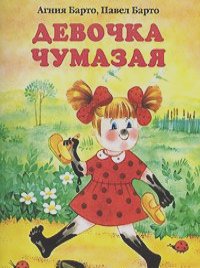 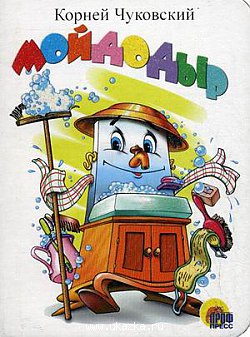 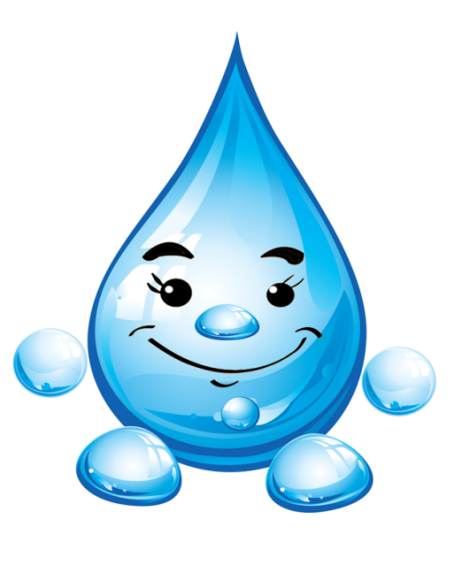 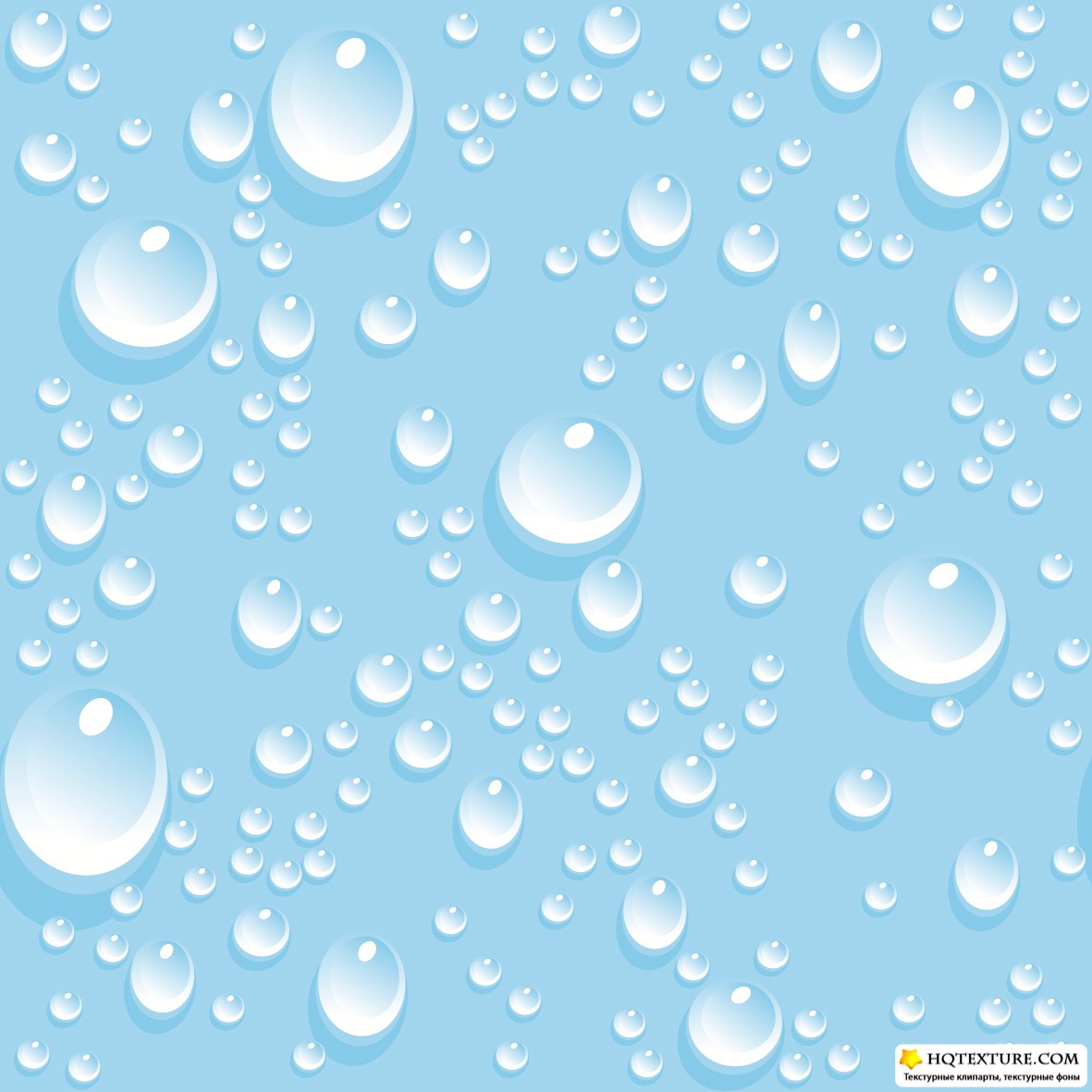 Чтение потешек во время умывания:
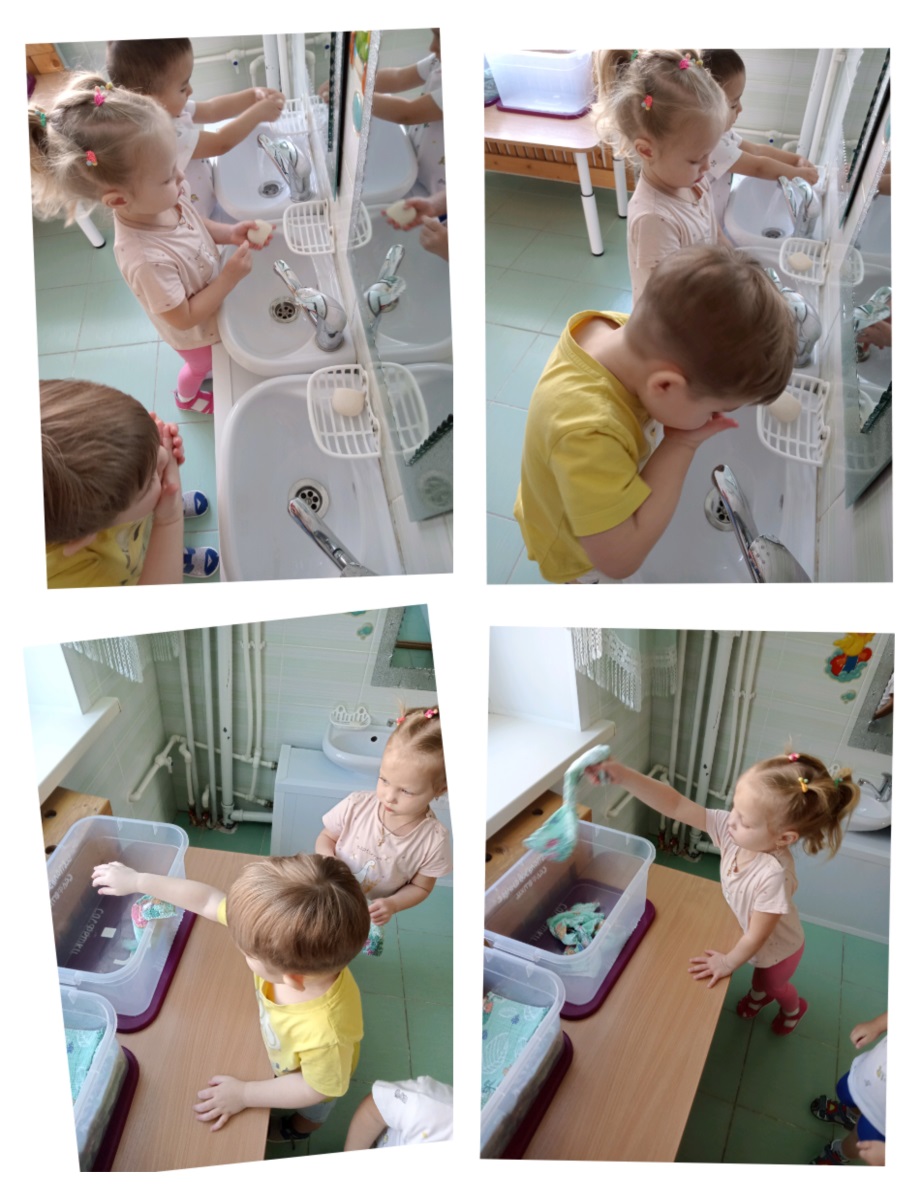 «Водичка, водичка
Умой моё личико,
Чтоб глазки блестели,
Чтоб щёчки алели,
Чтоб смеялся роток
И кусался зубок.»
«Тёплою водою 
Чисто руки мою. 
Кусочек мыла я  возьму 
И ладошки им потру.»
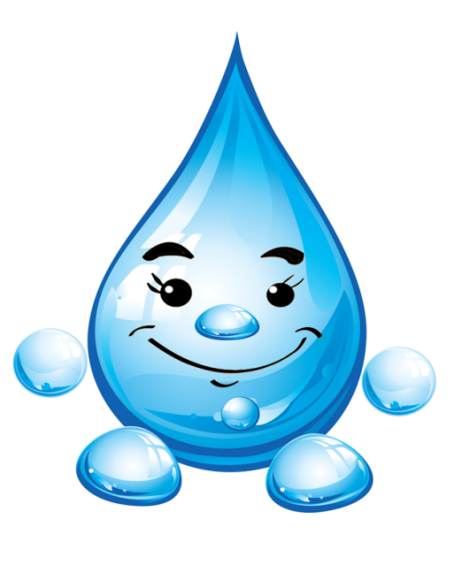 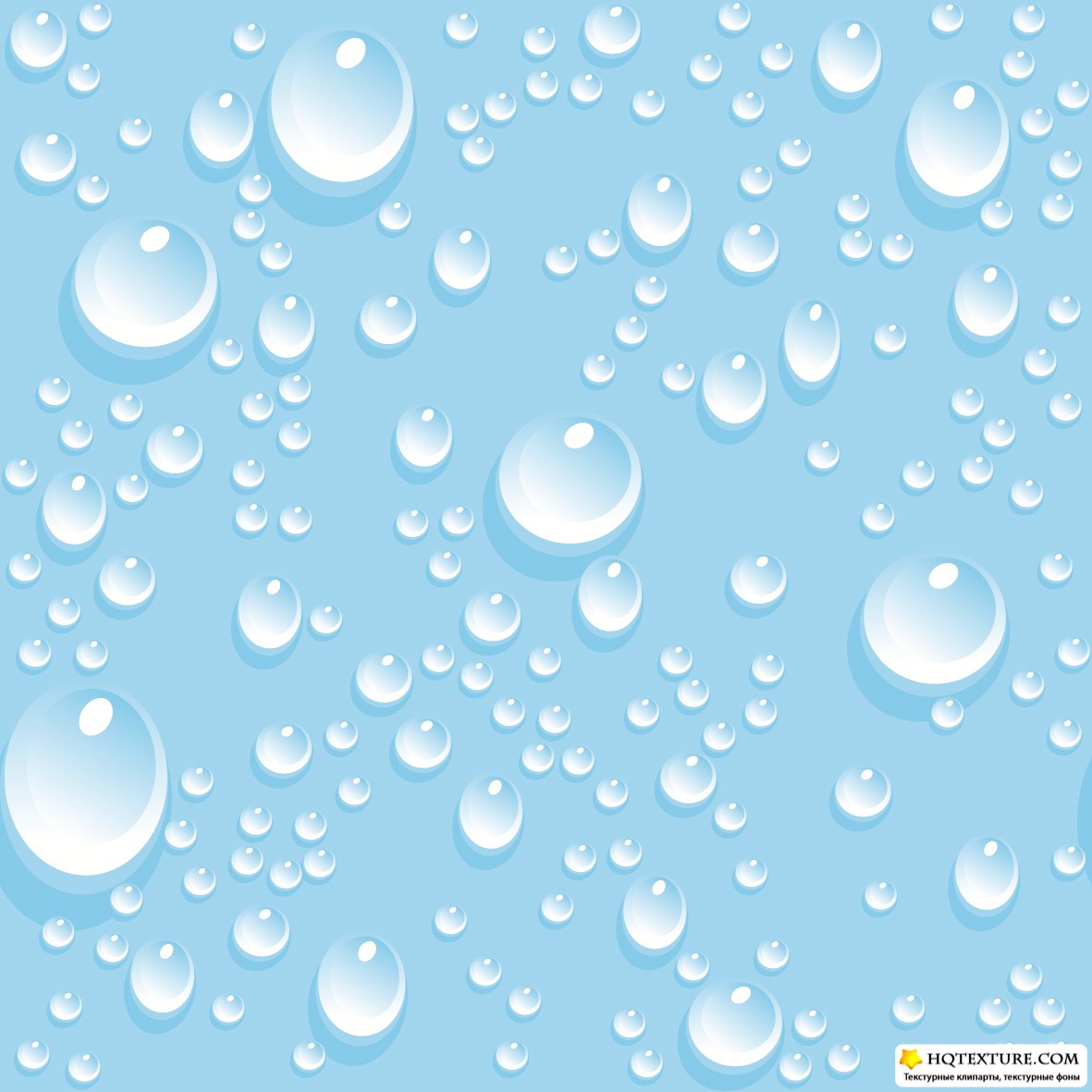 Театрализация: показ сказки «Заюшкина избушка»
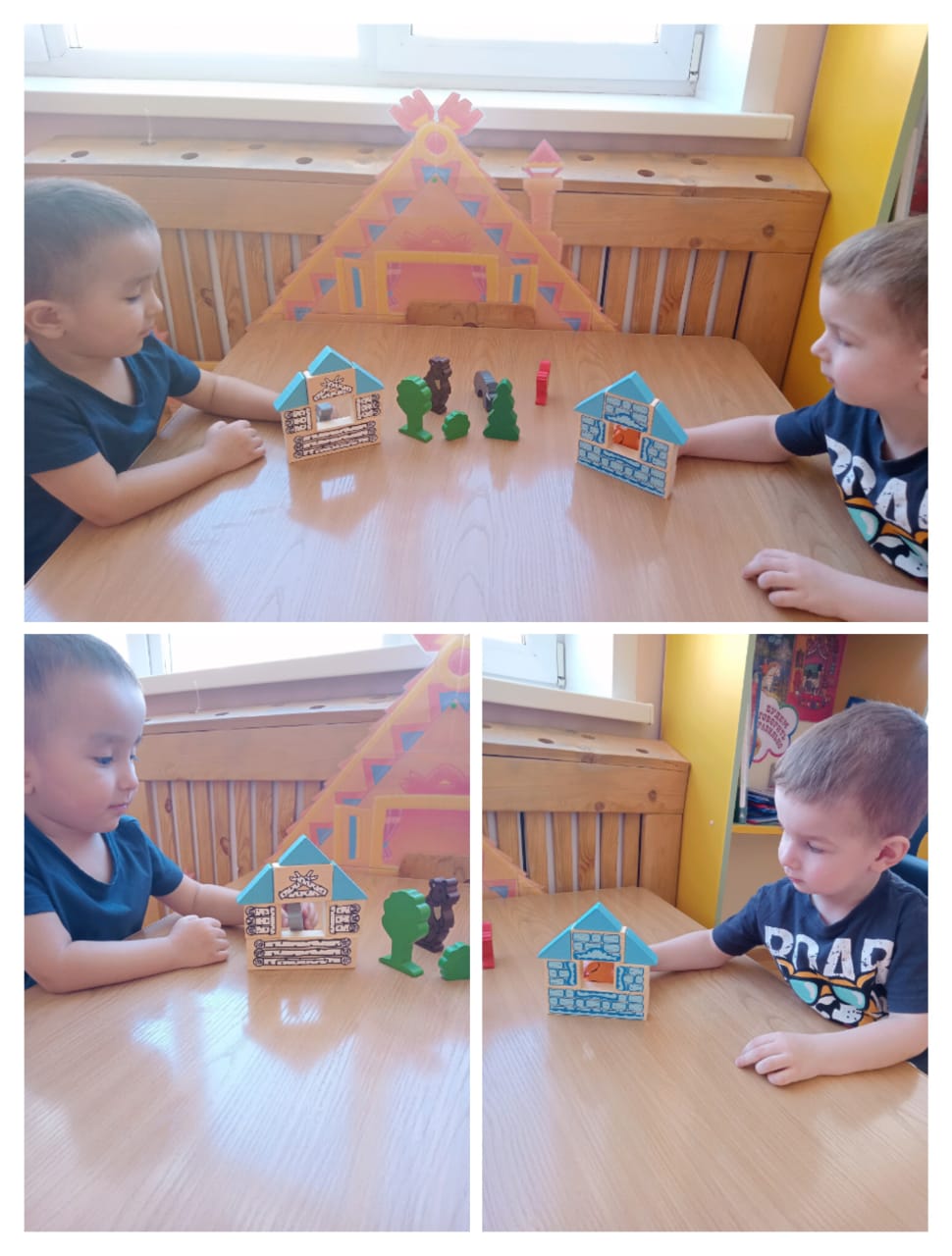 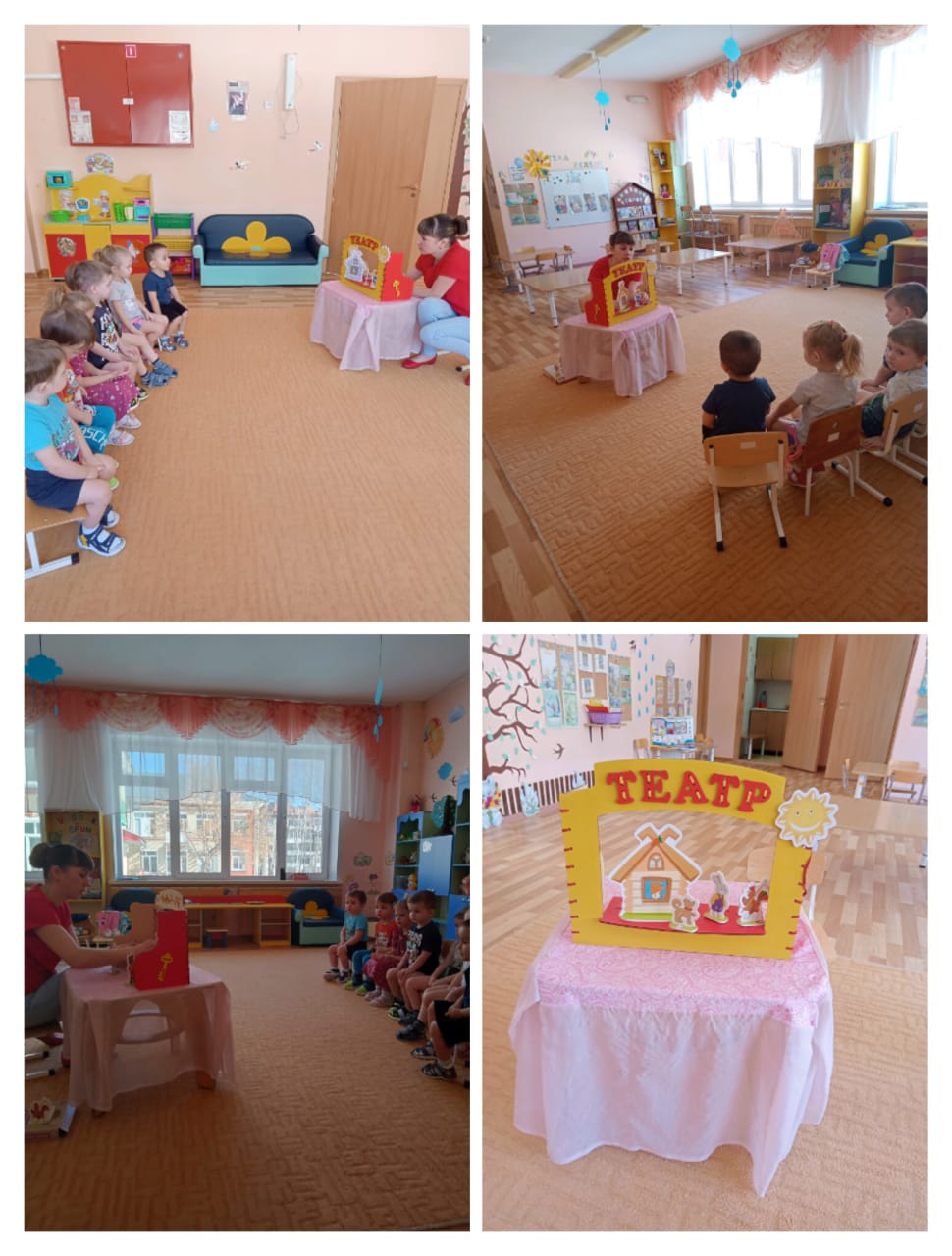 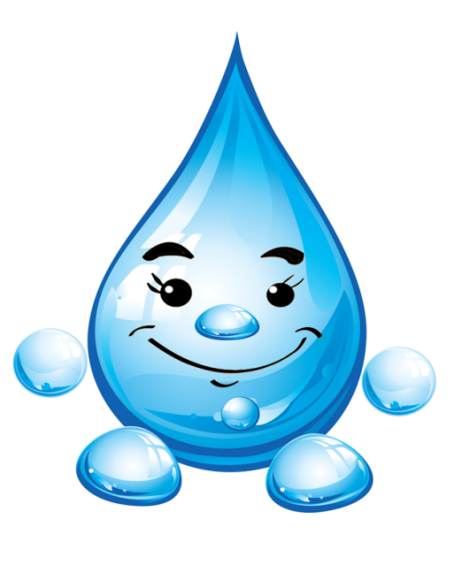 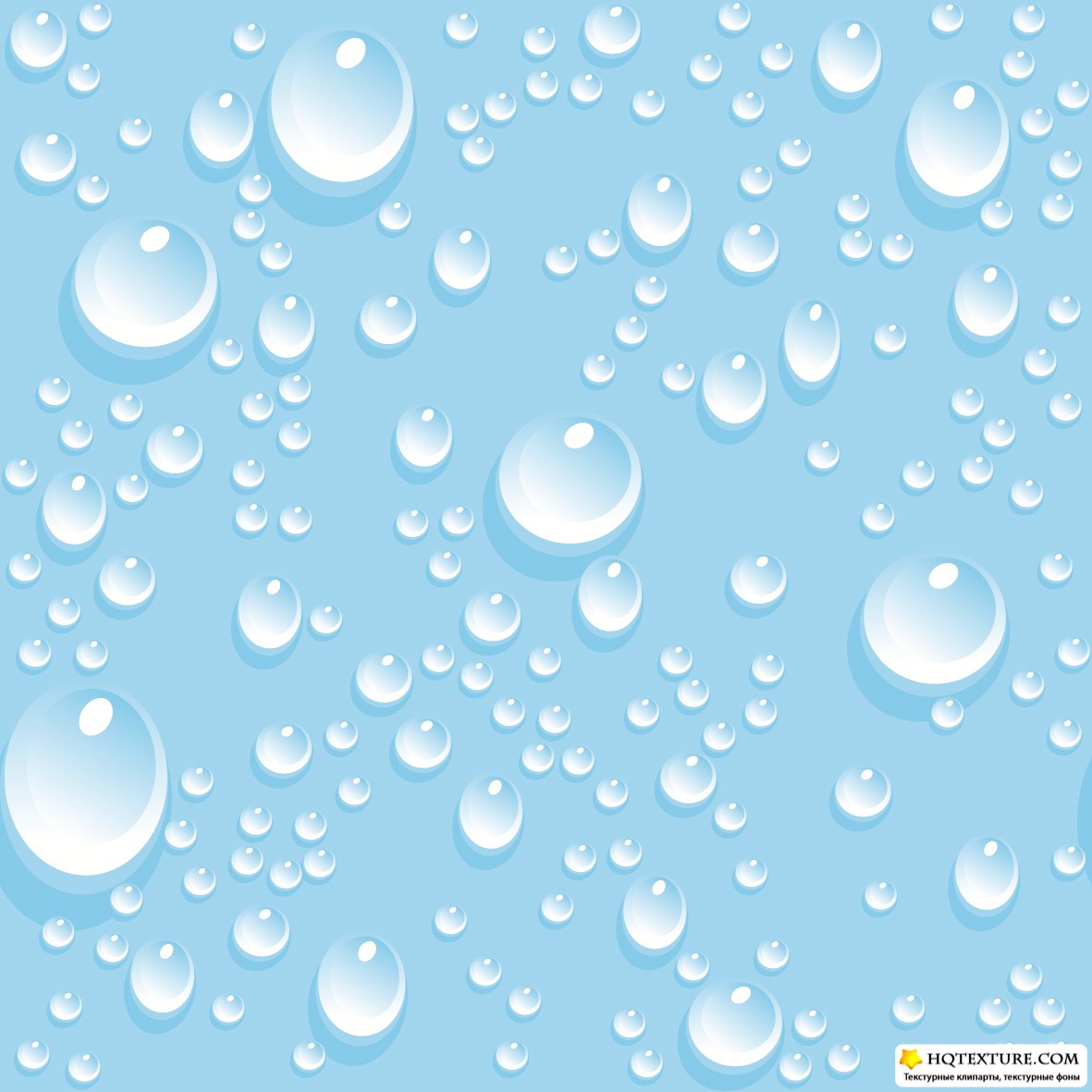 Поисково-исследовательская деятельность: Знакомство со свойствами воды «Вода жидкая и не имеет формы»
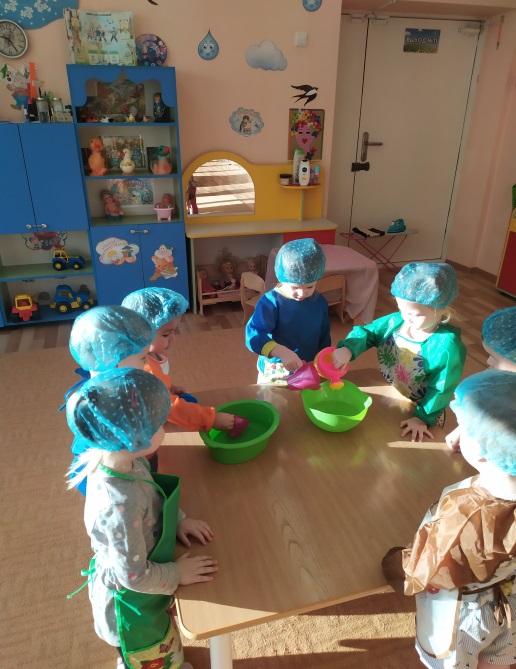 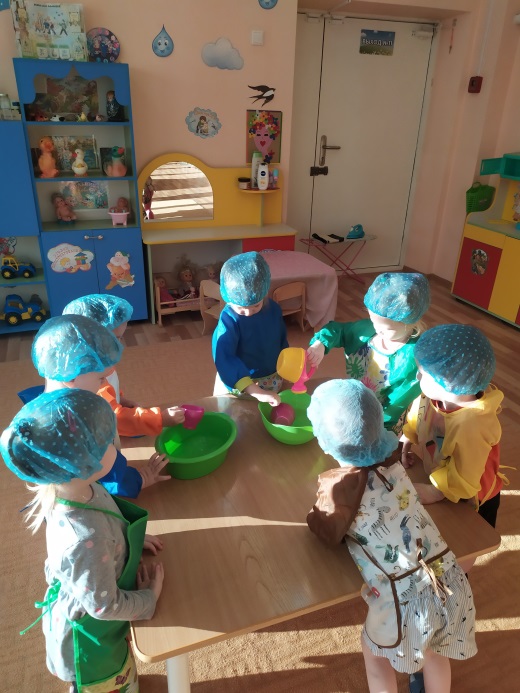 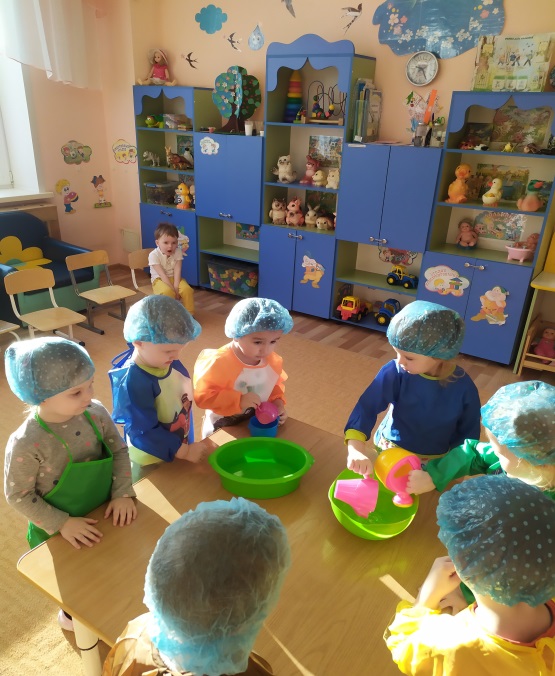 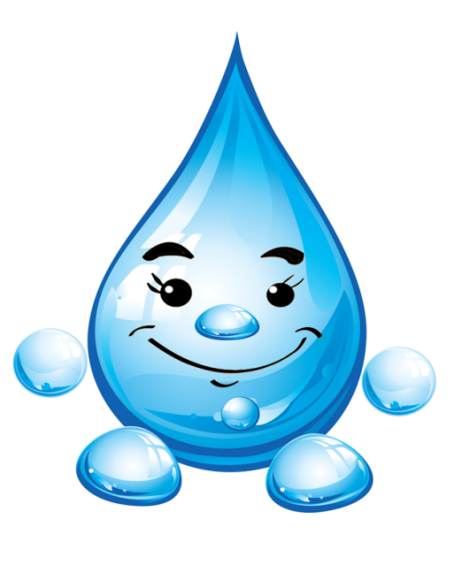 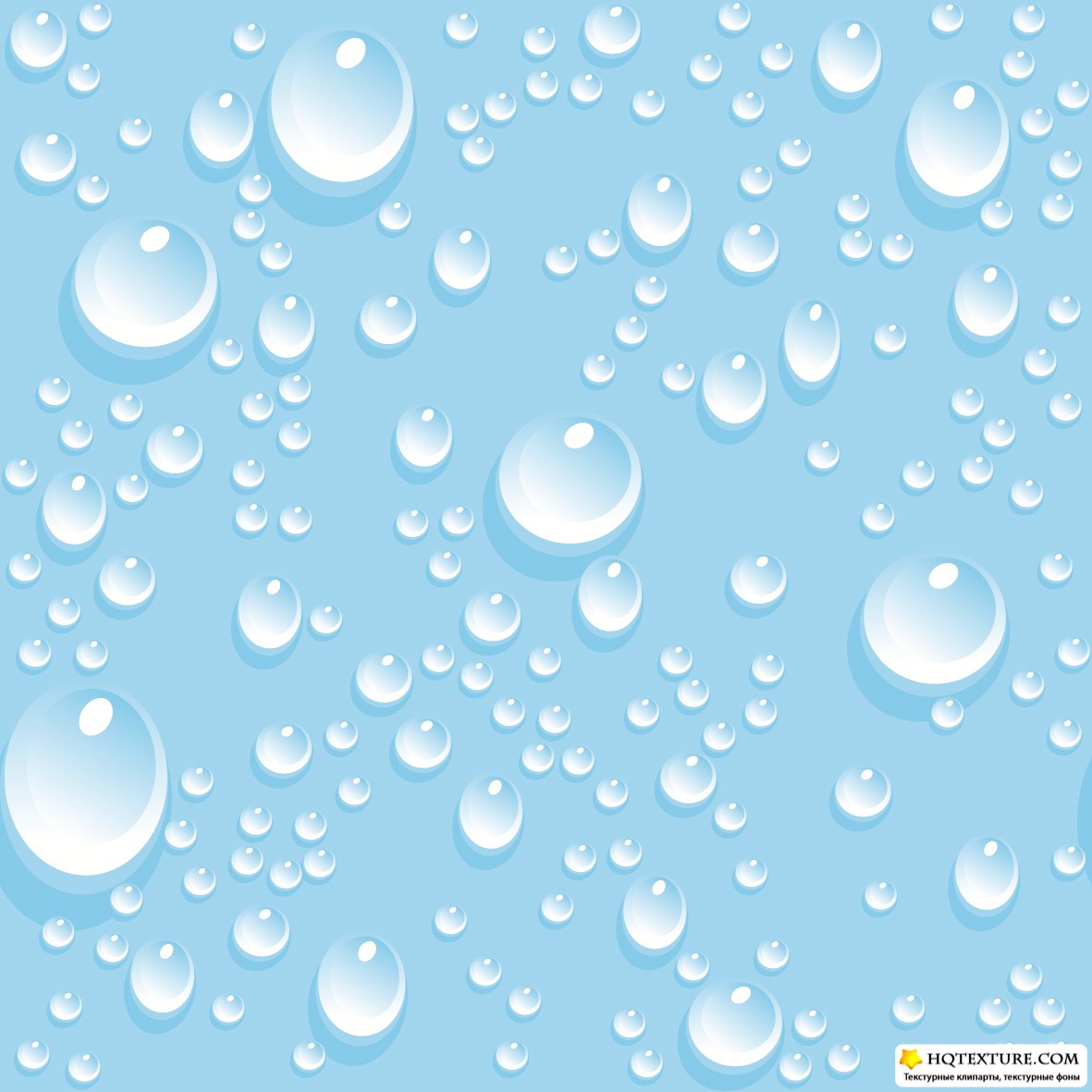 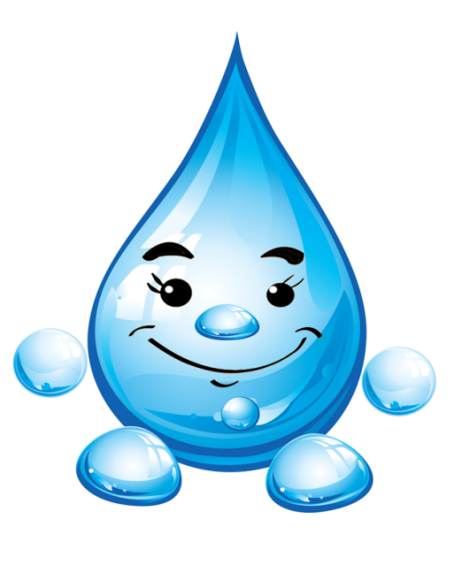 Поисково-исследовательская деятельность: 
Знакомство со свойствами воды  «Плавает-тонет»
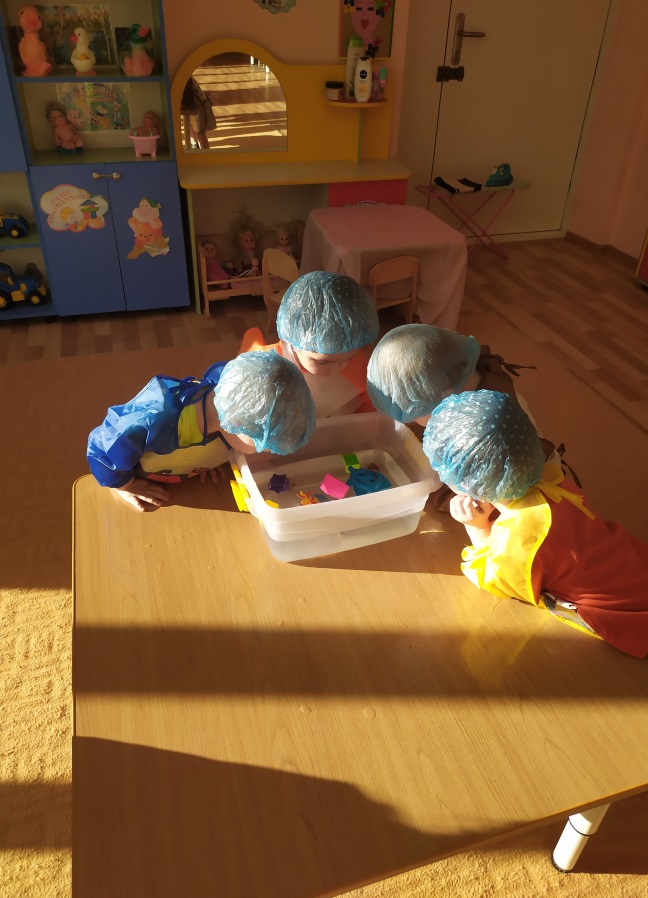 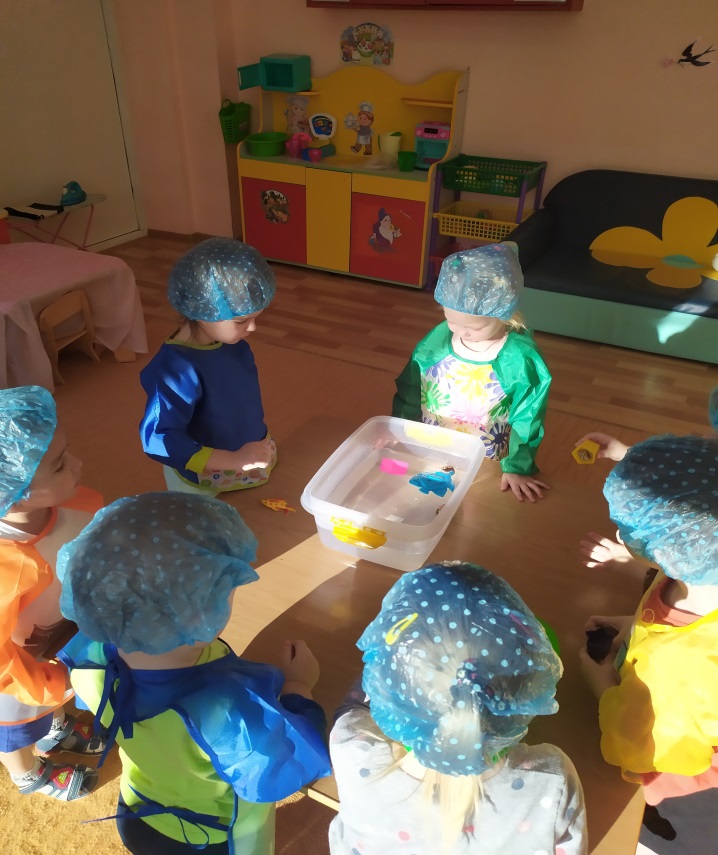 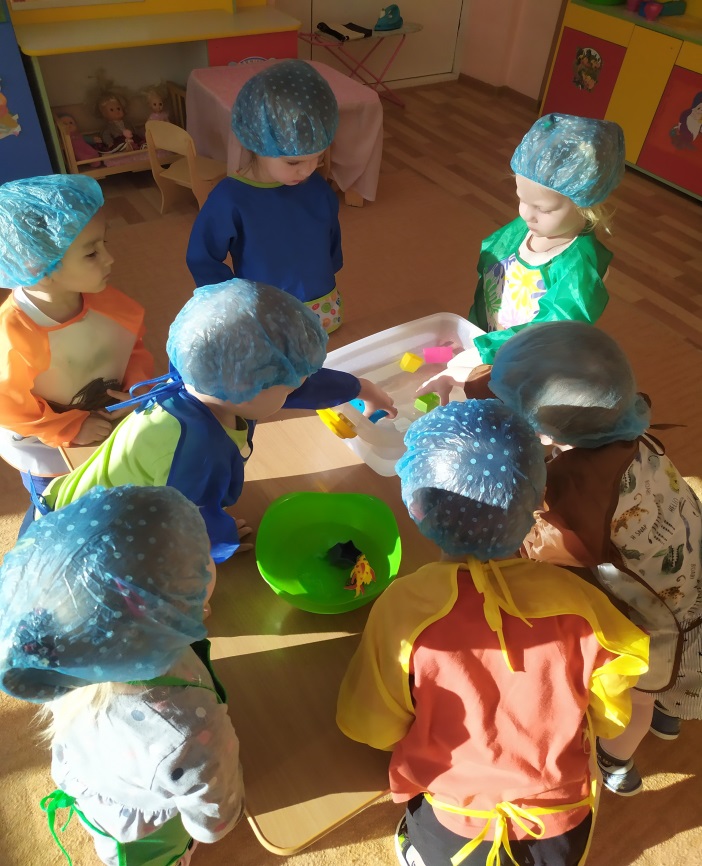 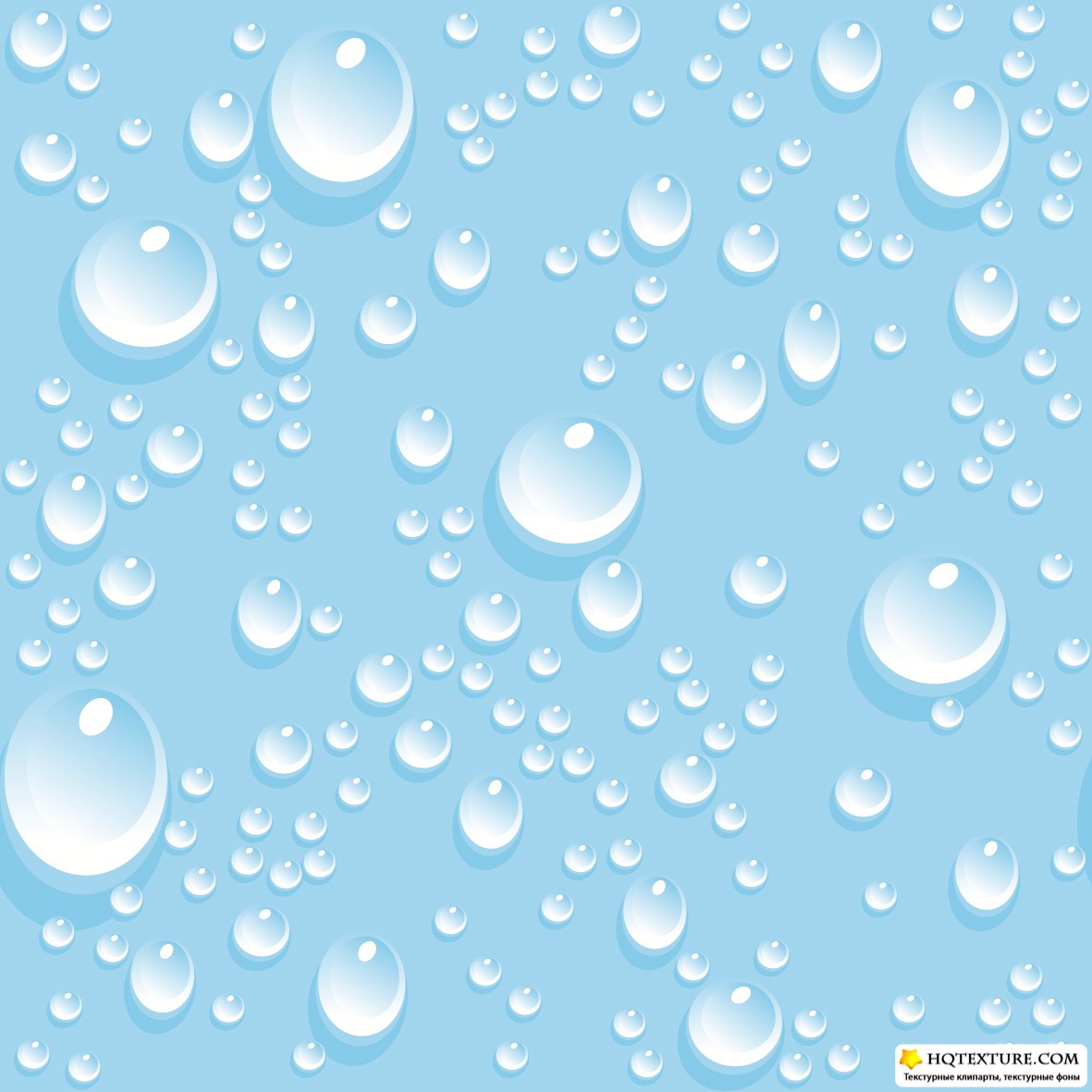 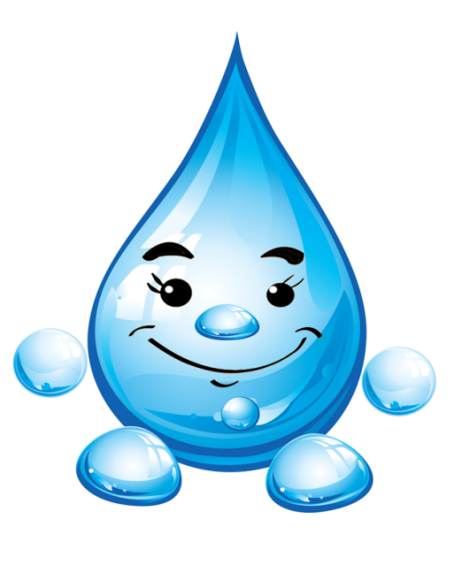 Поисково-исследовательская деятельность: 
Знакомство со свойствами воды 3 «Вода прозрачная».
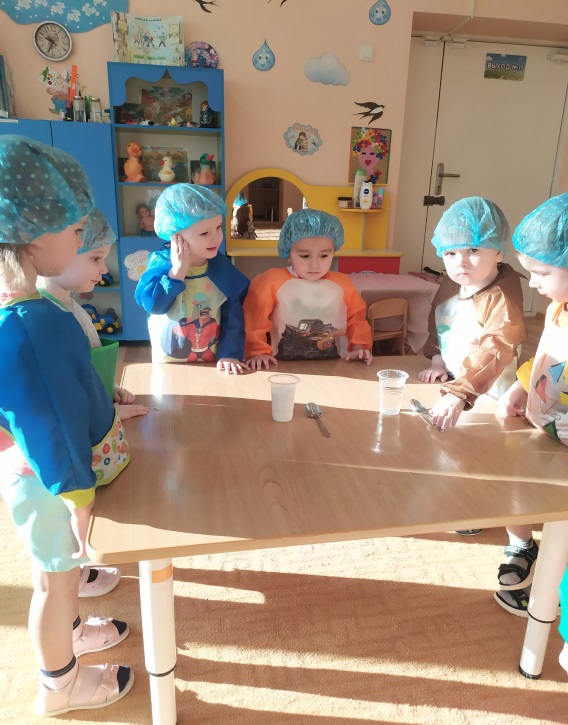 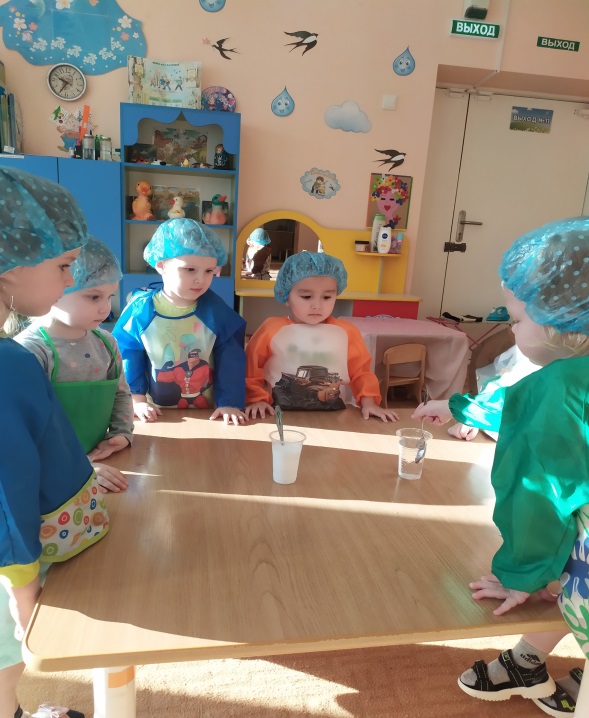 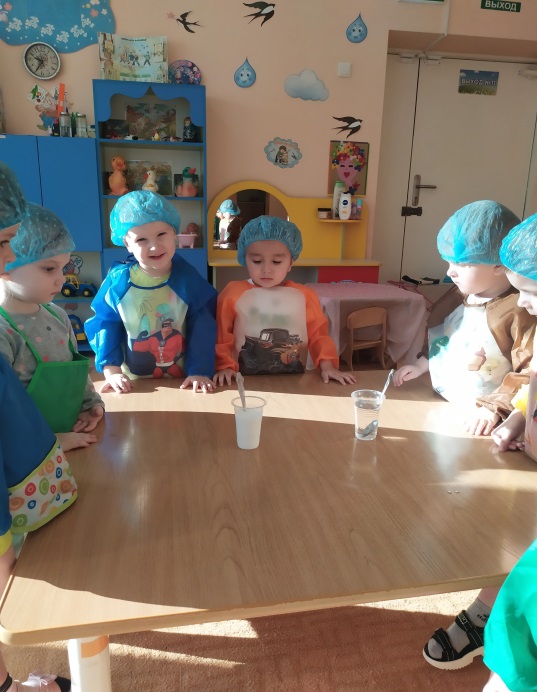 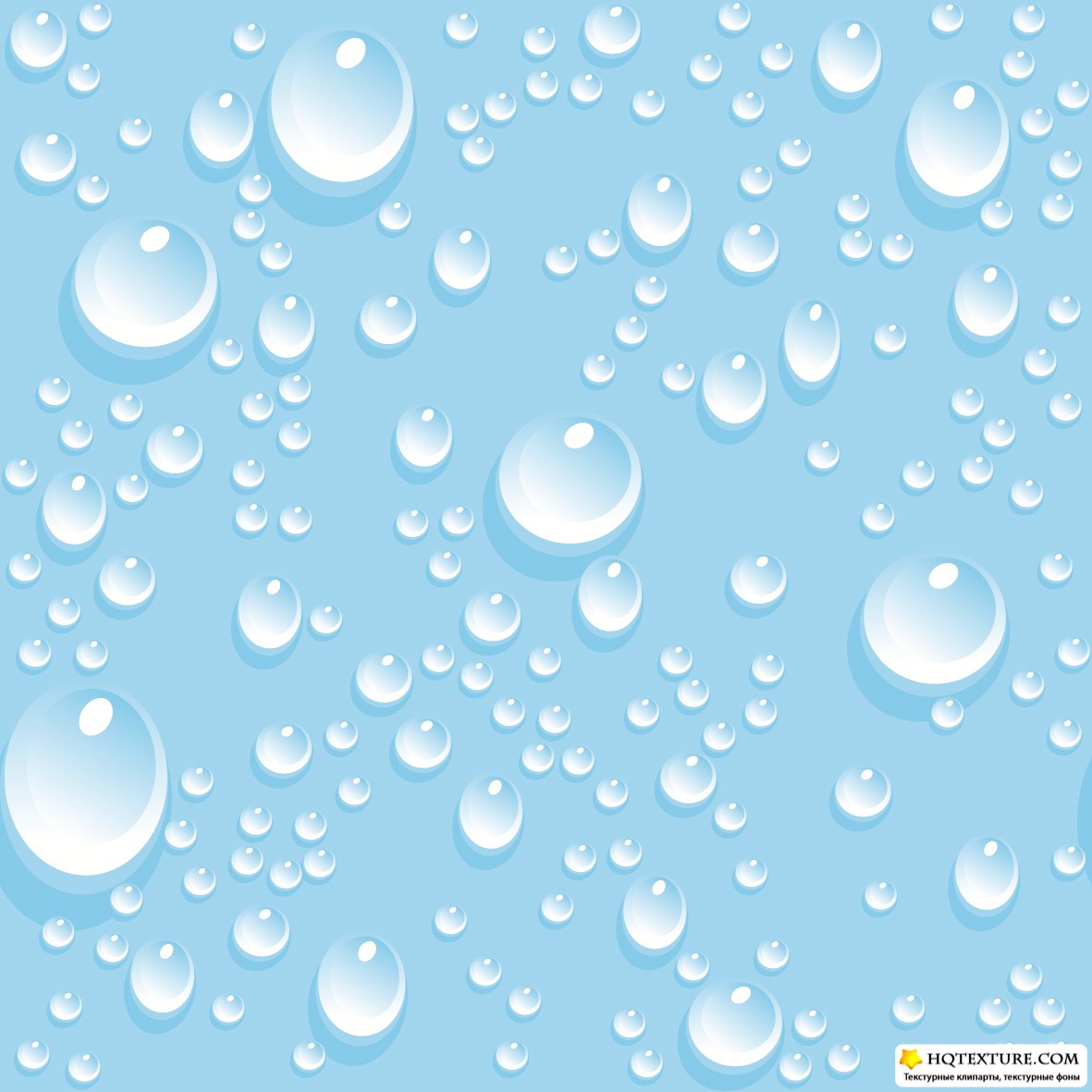 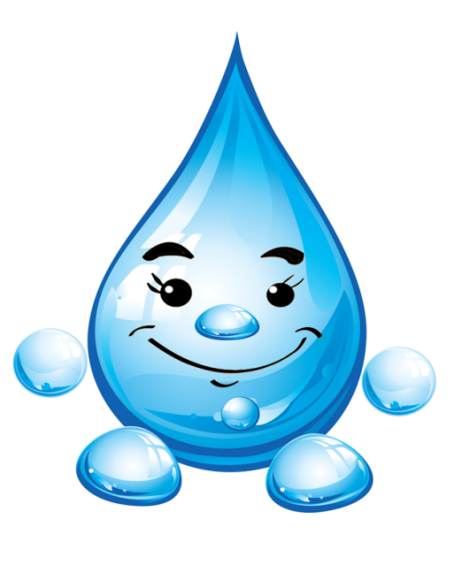 Поисково-исследовательская деятельность: 
                                                    Знакомство со свойствами воды                                                                            «Красим воду»
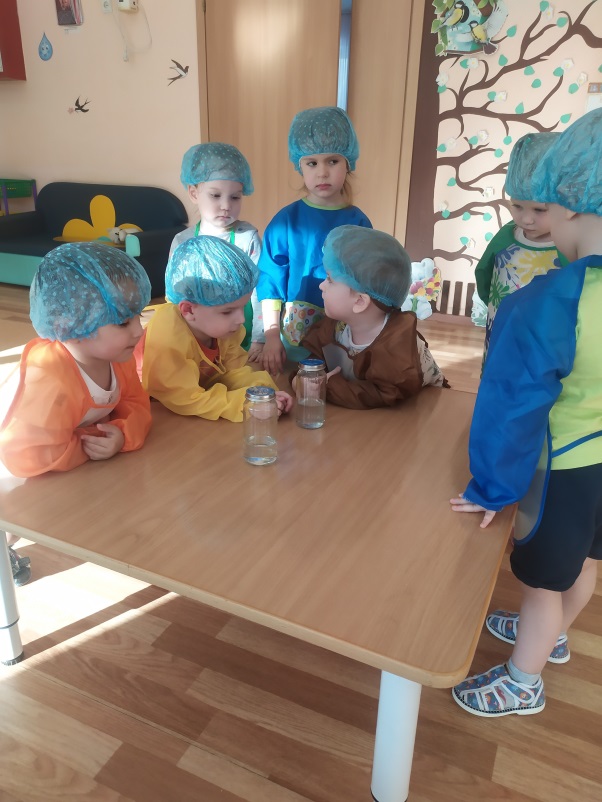 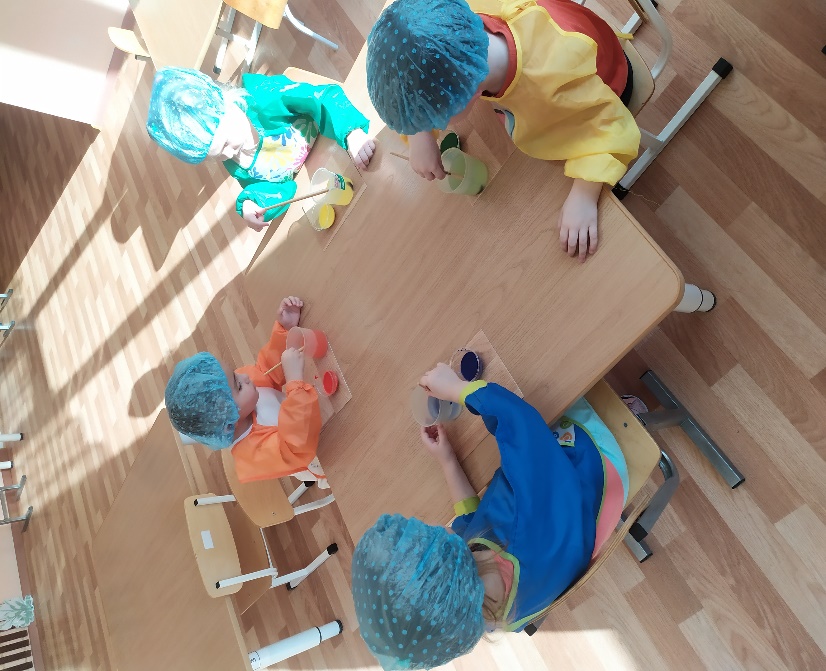 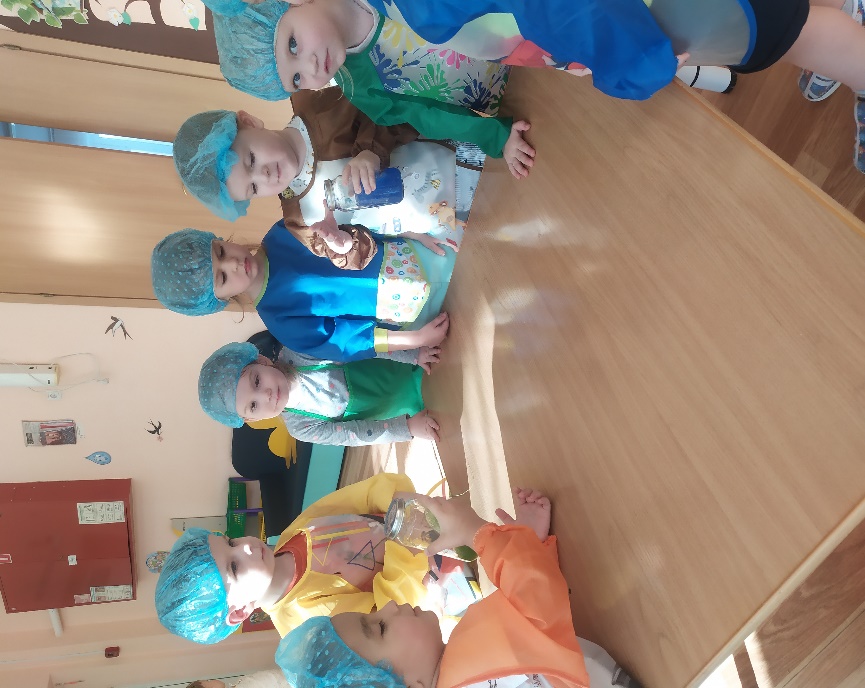 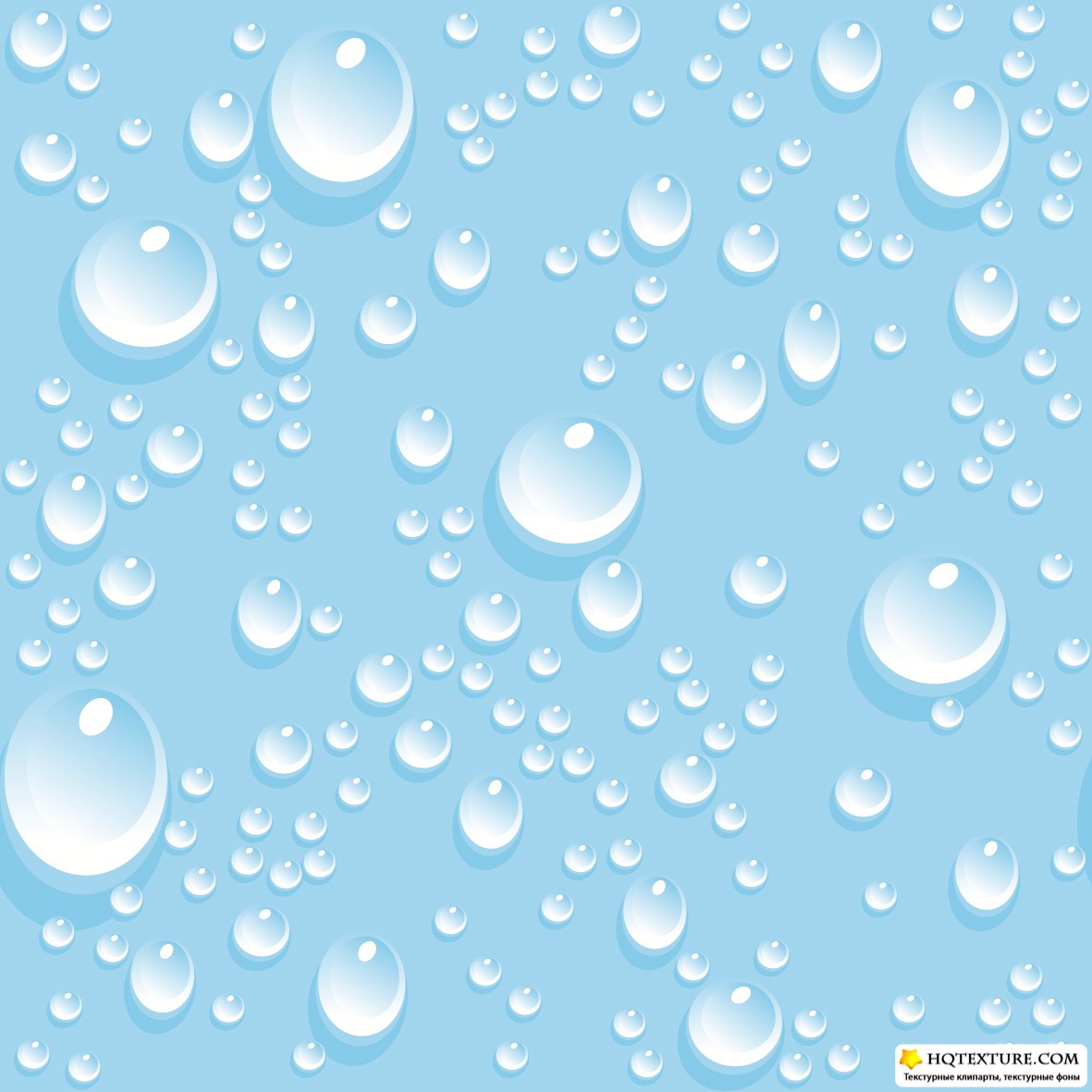 Поисково-исследовательская деятельность: Знакомство со свойствами воды 
 «Вода - растворитель».
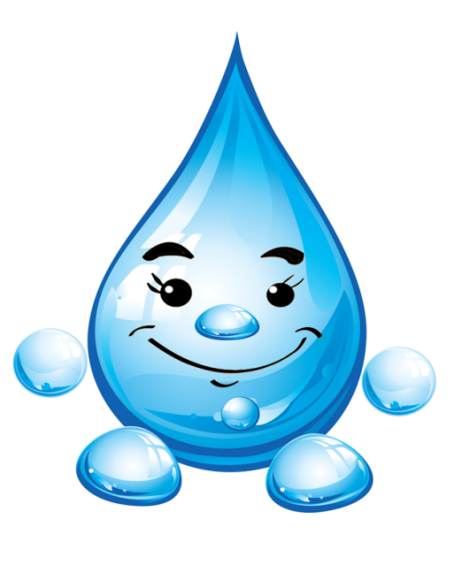 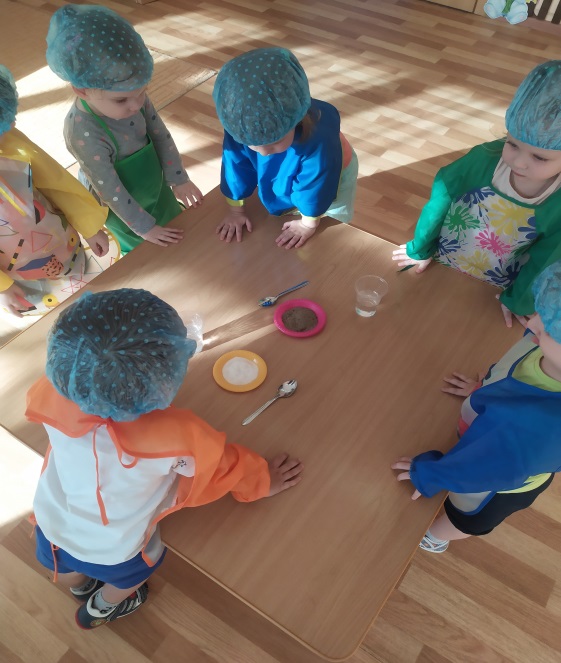 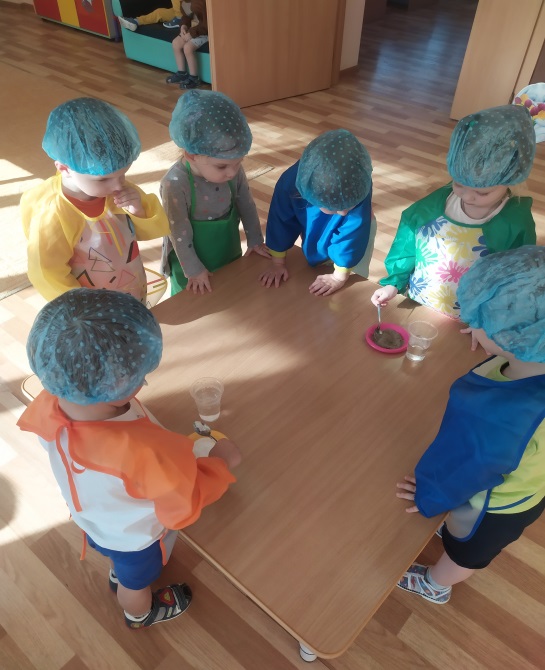 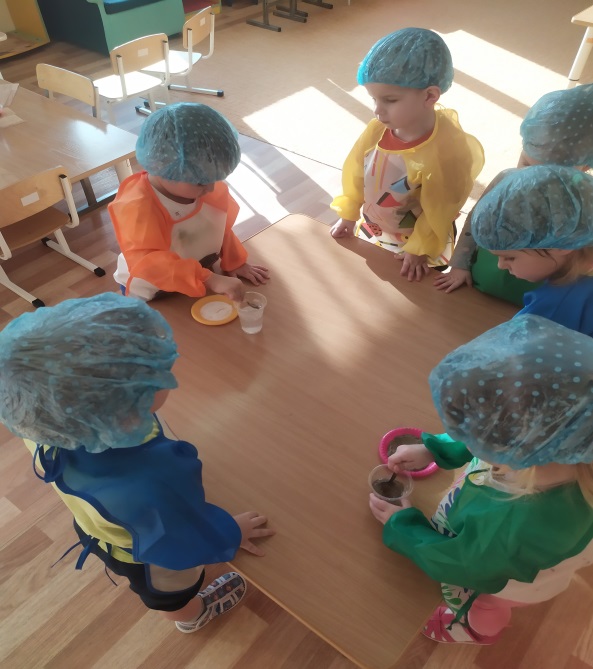 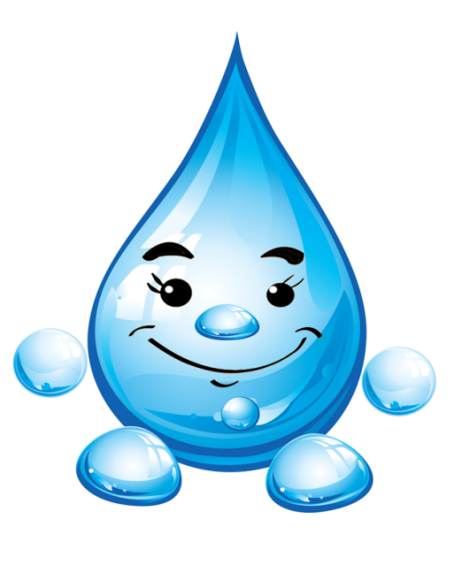 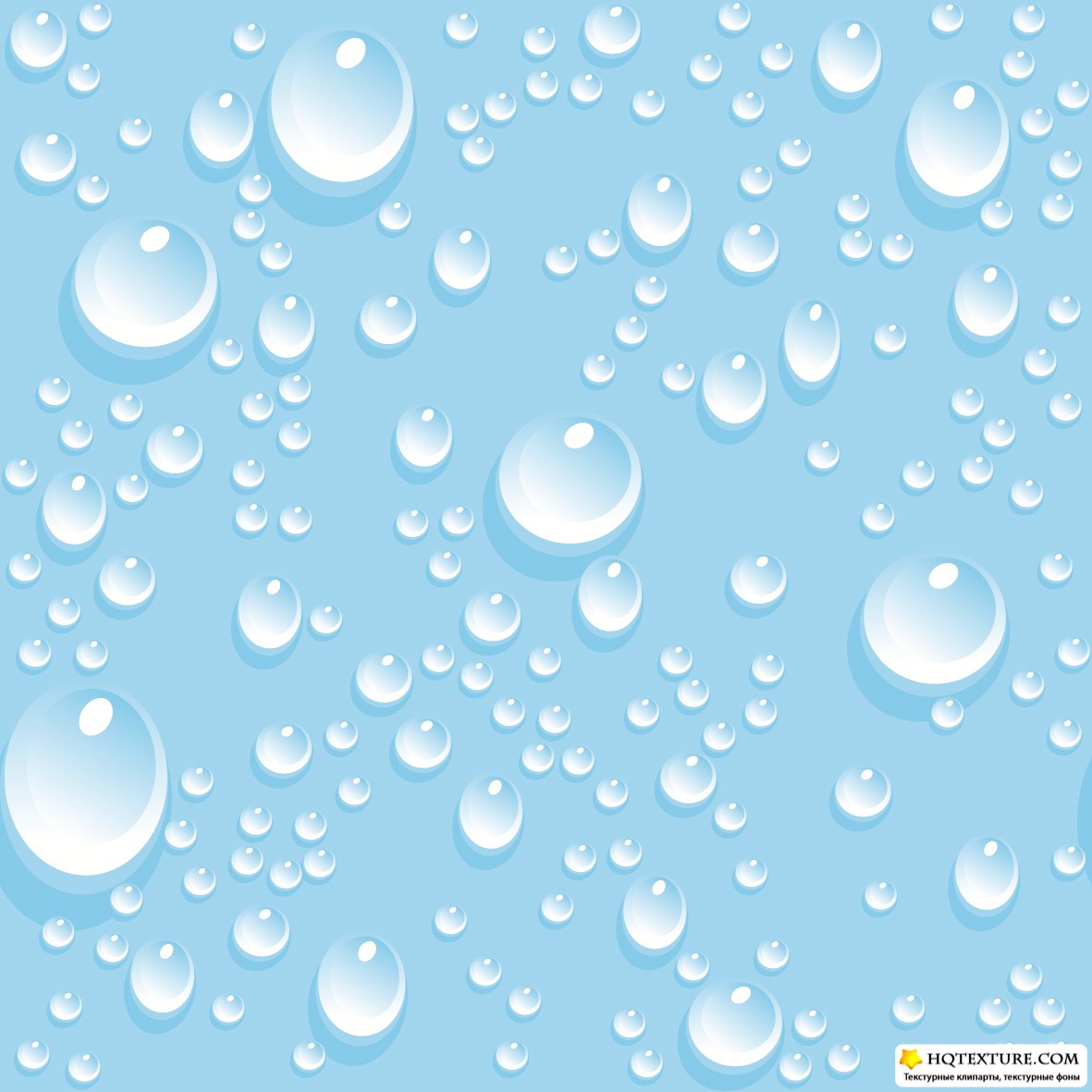 Поисково-исследовательская деятельность: Знакомство со свойствами воды «Собираем воду».
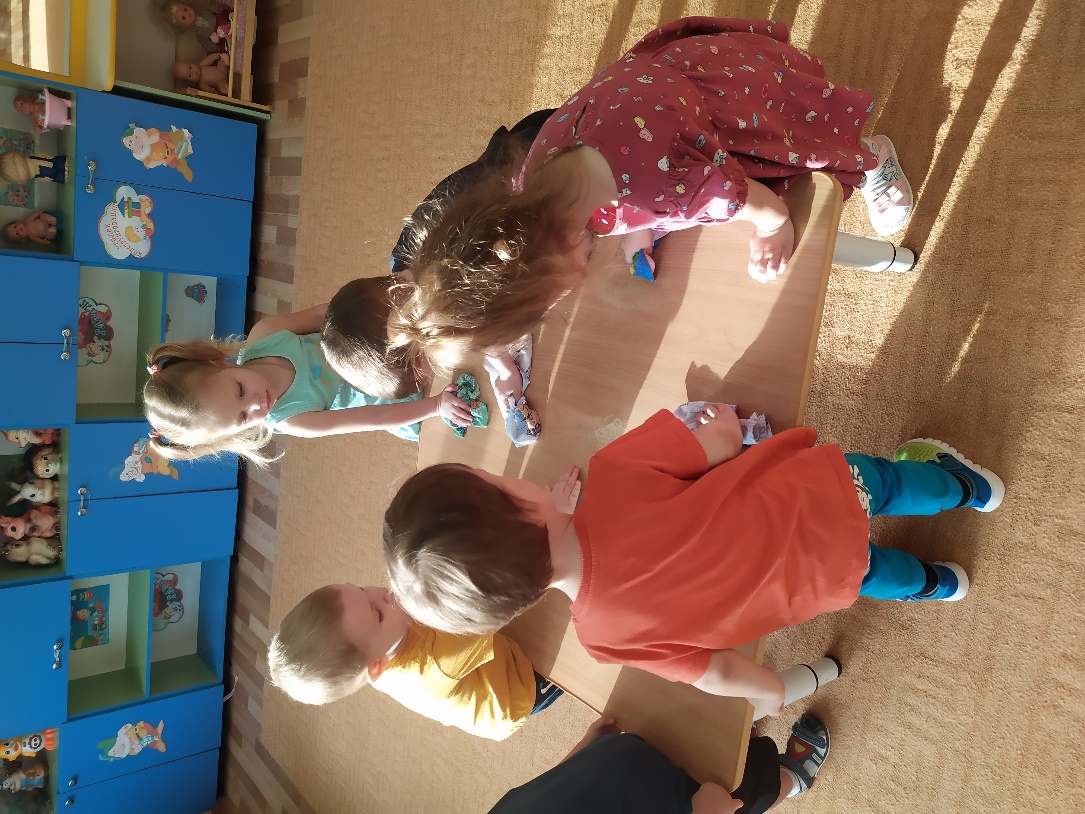 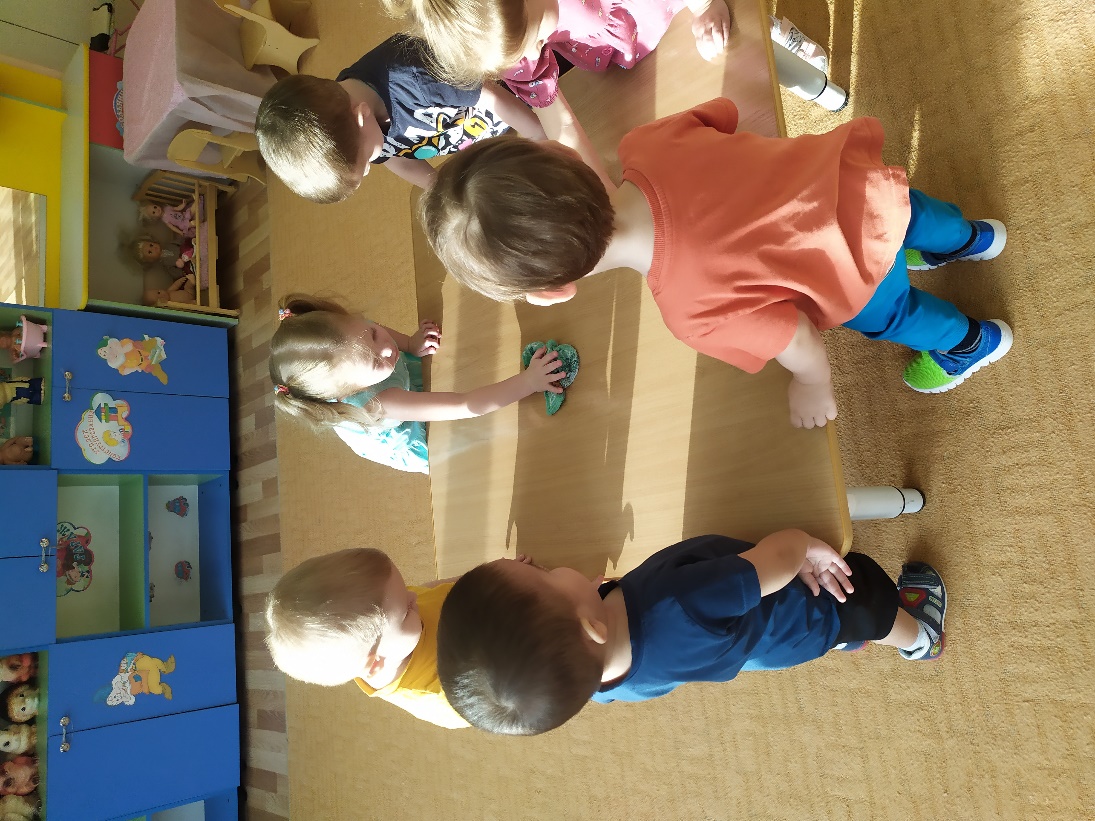 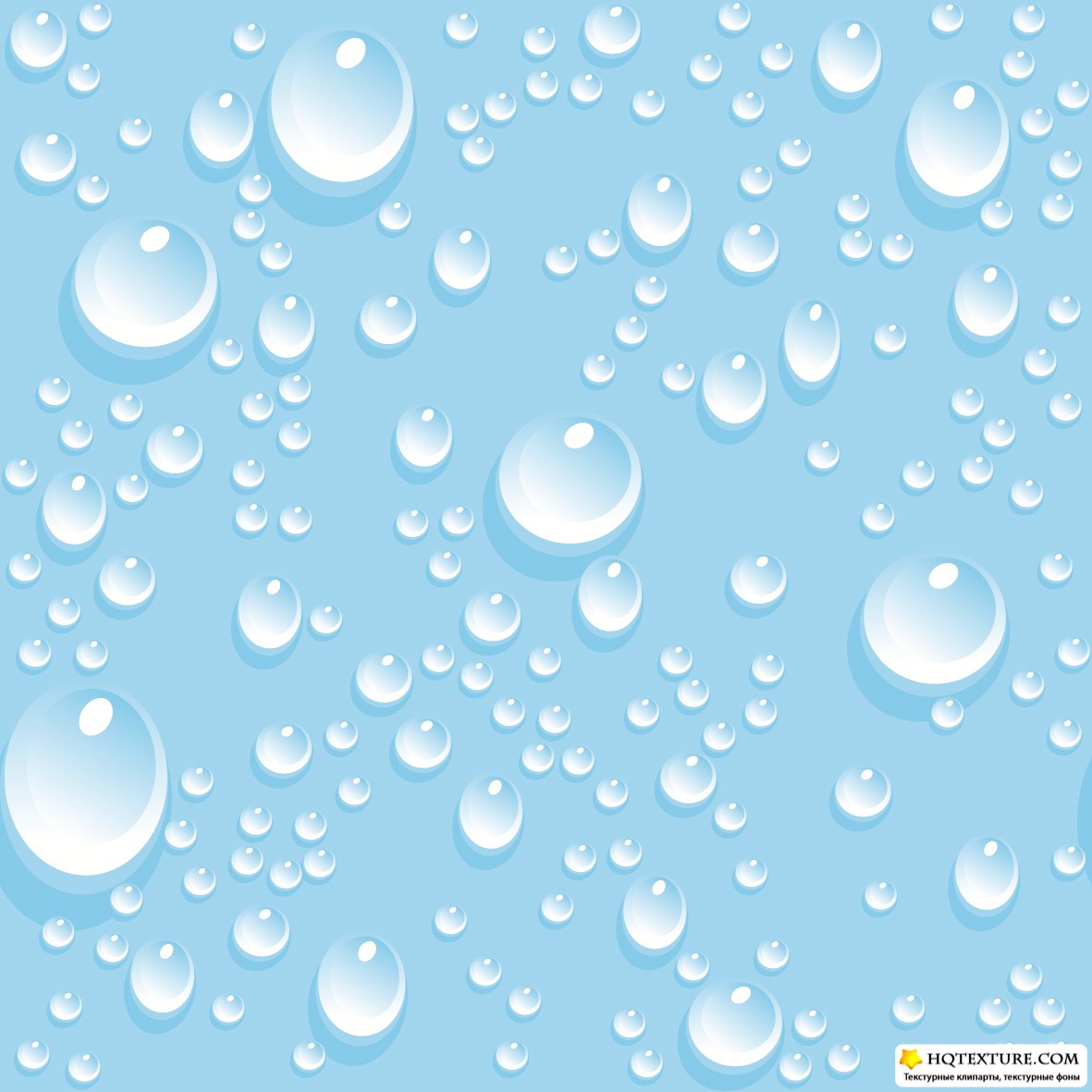 Игровая деятельностьСюжетно-ролевые игры:  «Моем посуду», «Купаем куклу»
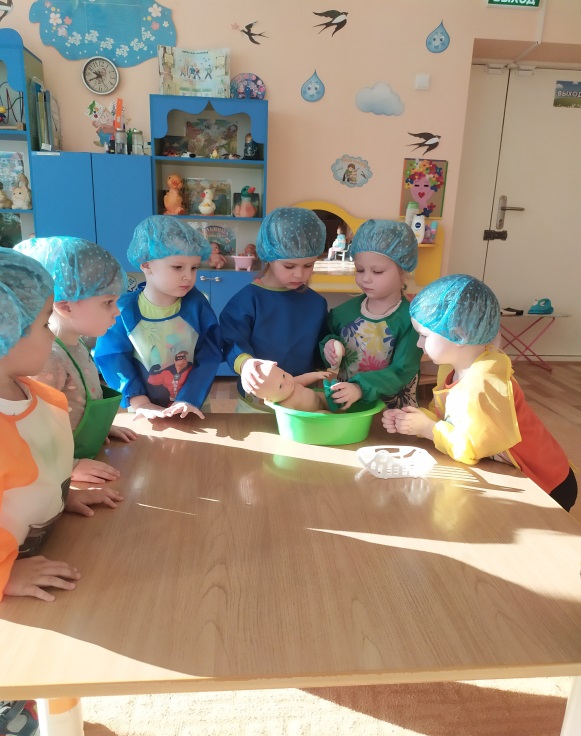 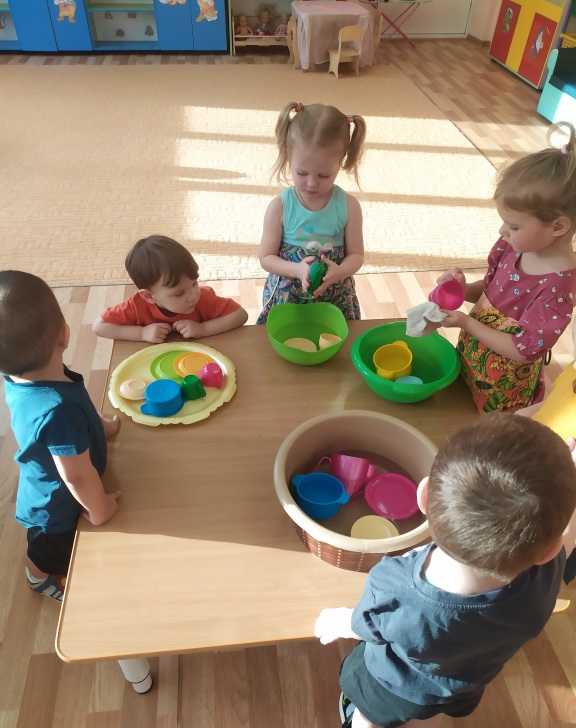 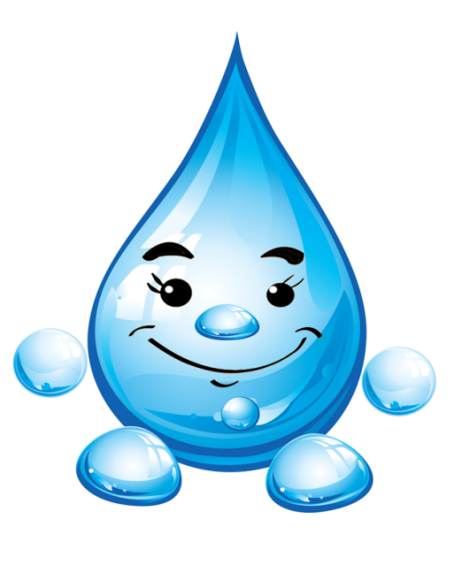 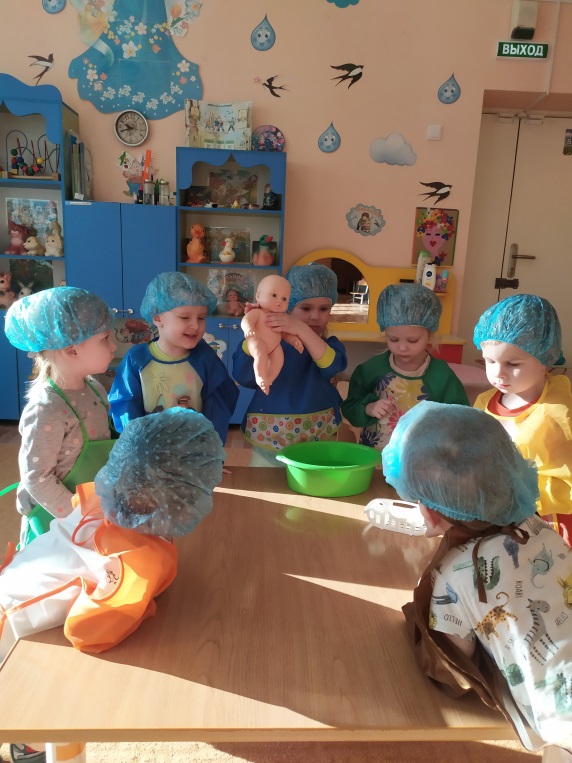 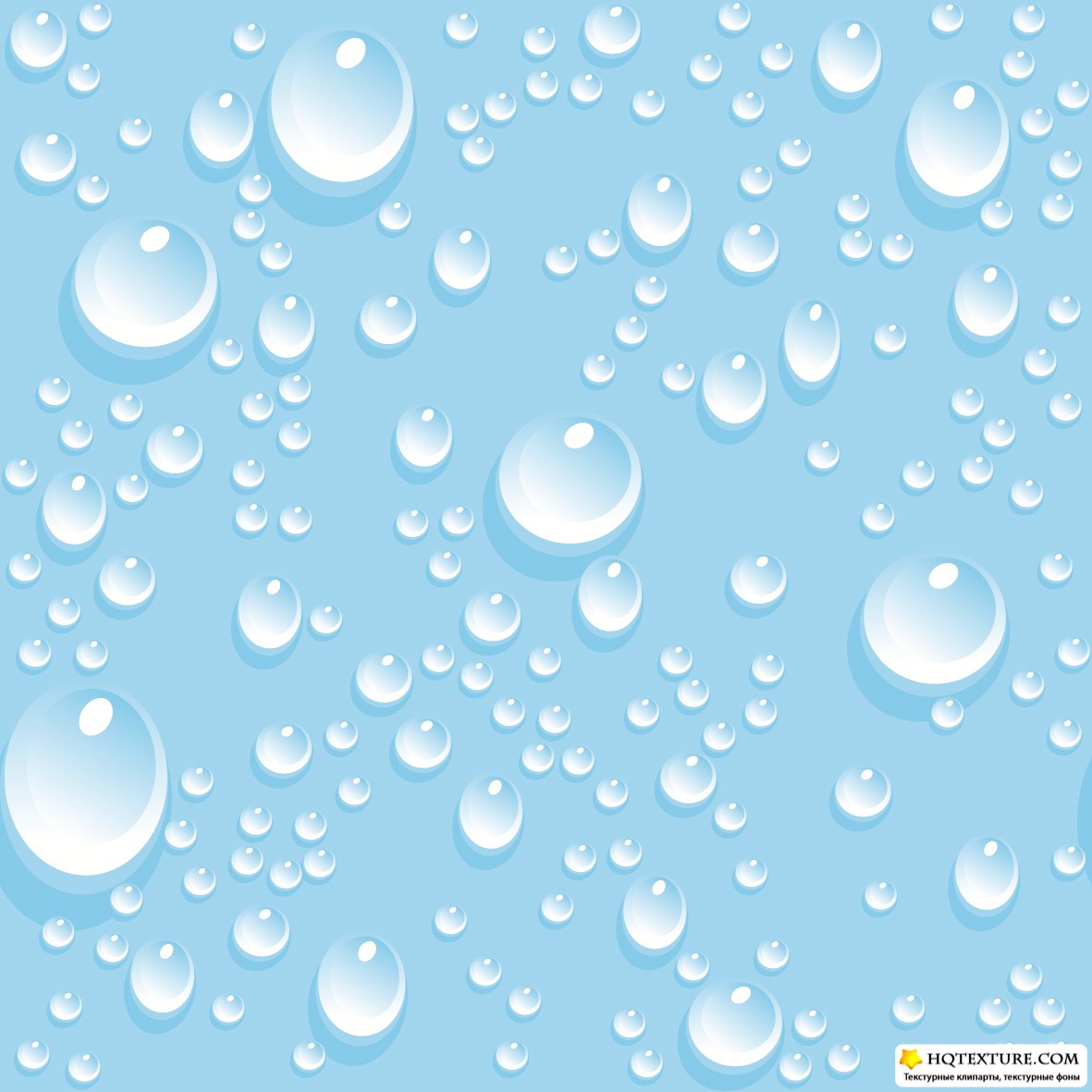 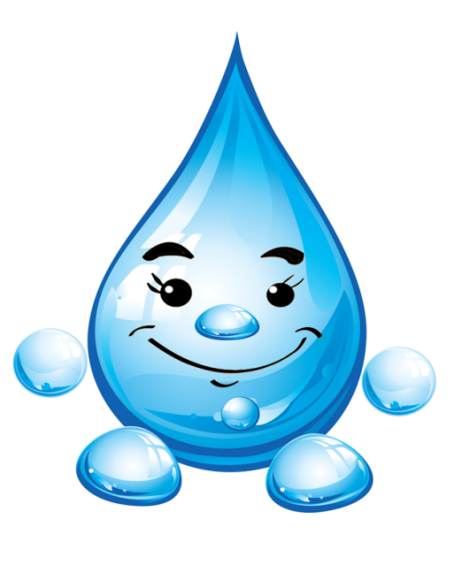 Игровая деятельностьПодвижные игры: «Солнышко и дождик», «Ходят капельки по кругу»
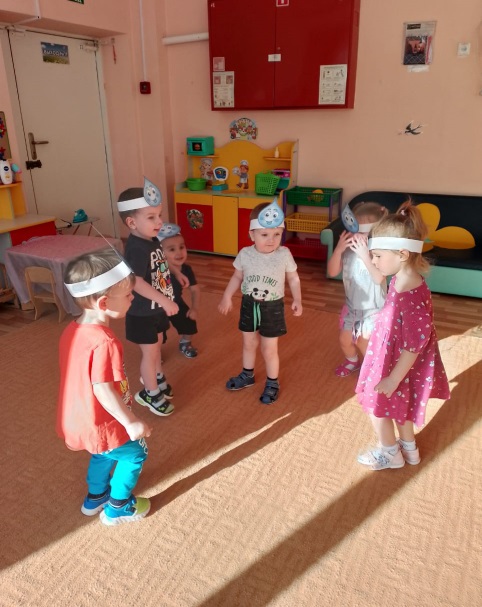 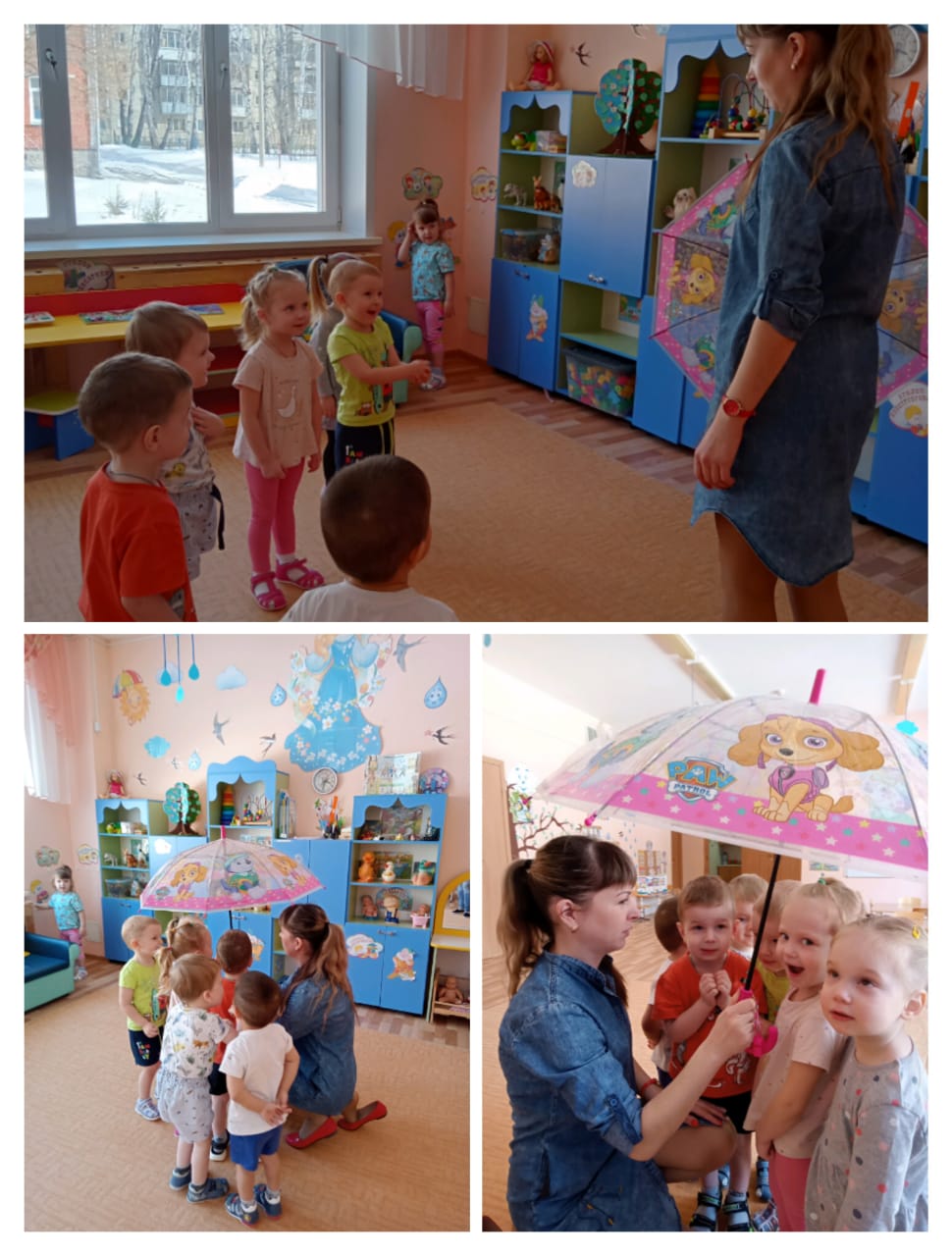 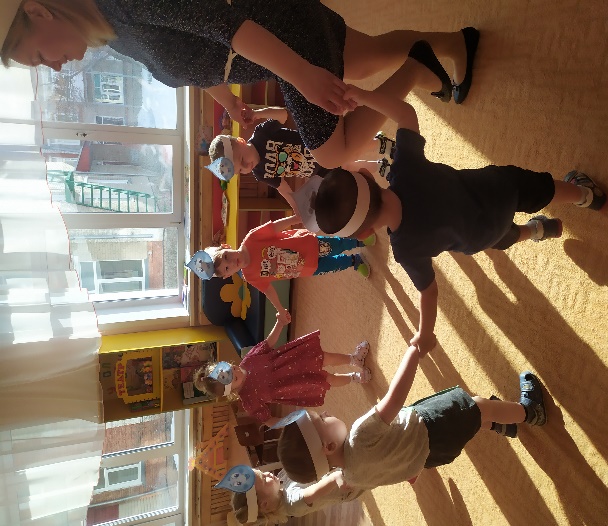 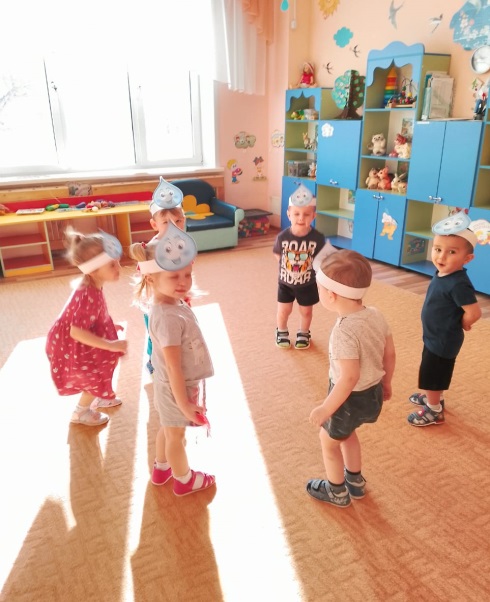 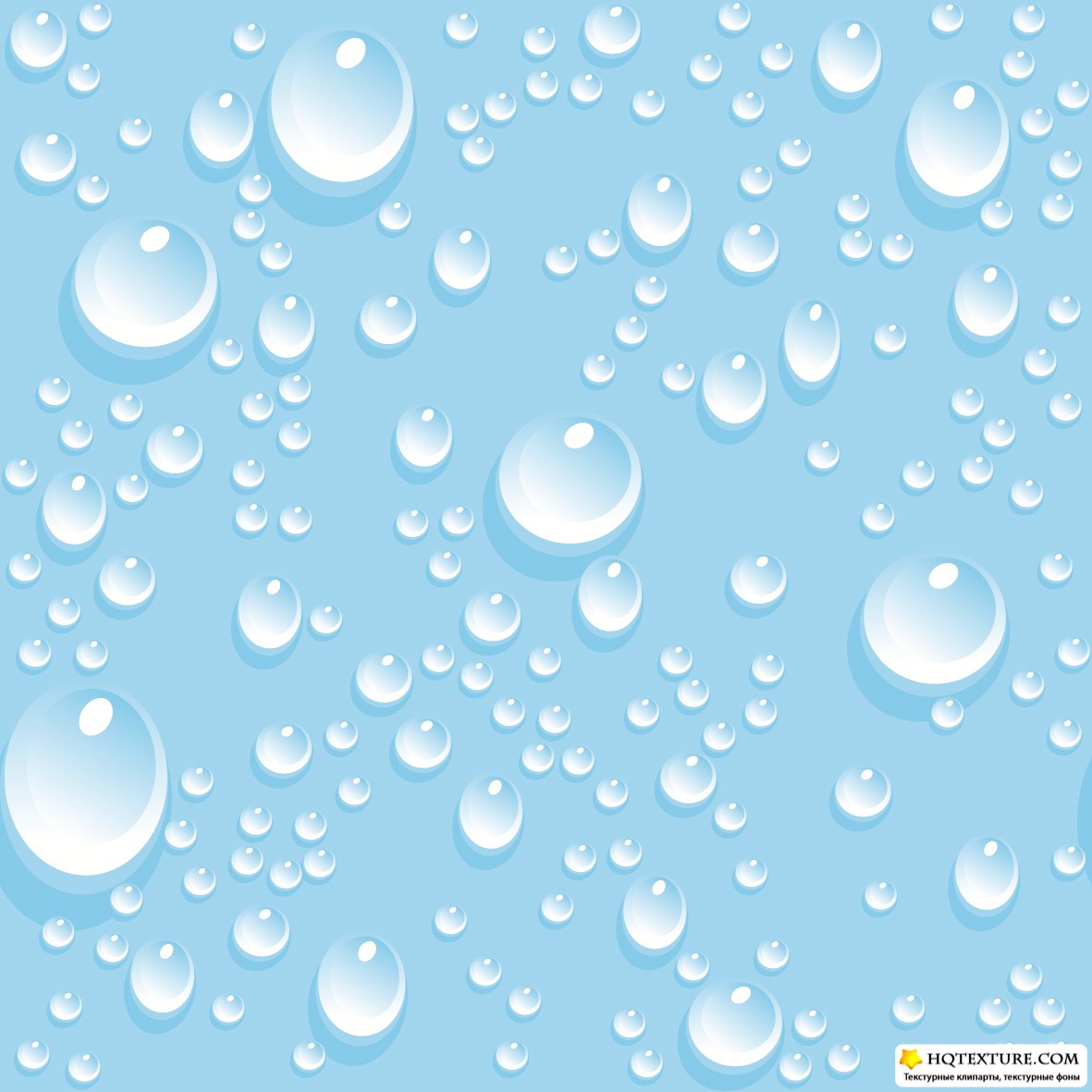 Игровая деятельностьПальчиковые игры: «Дождик, дождик, веселей».  «Буль-буль», «Рыбки»
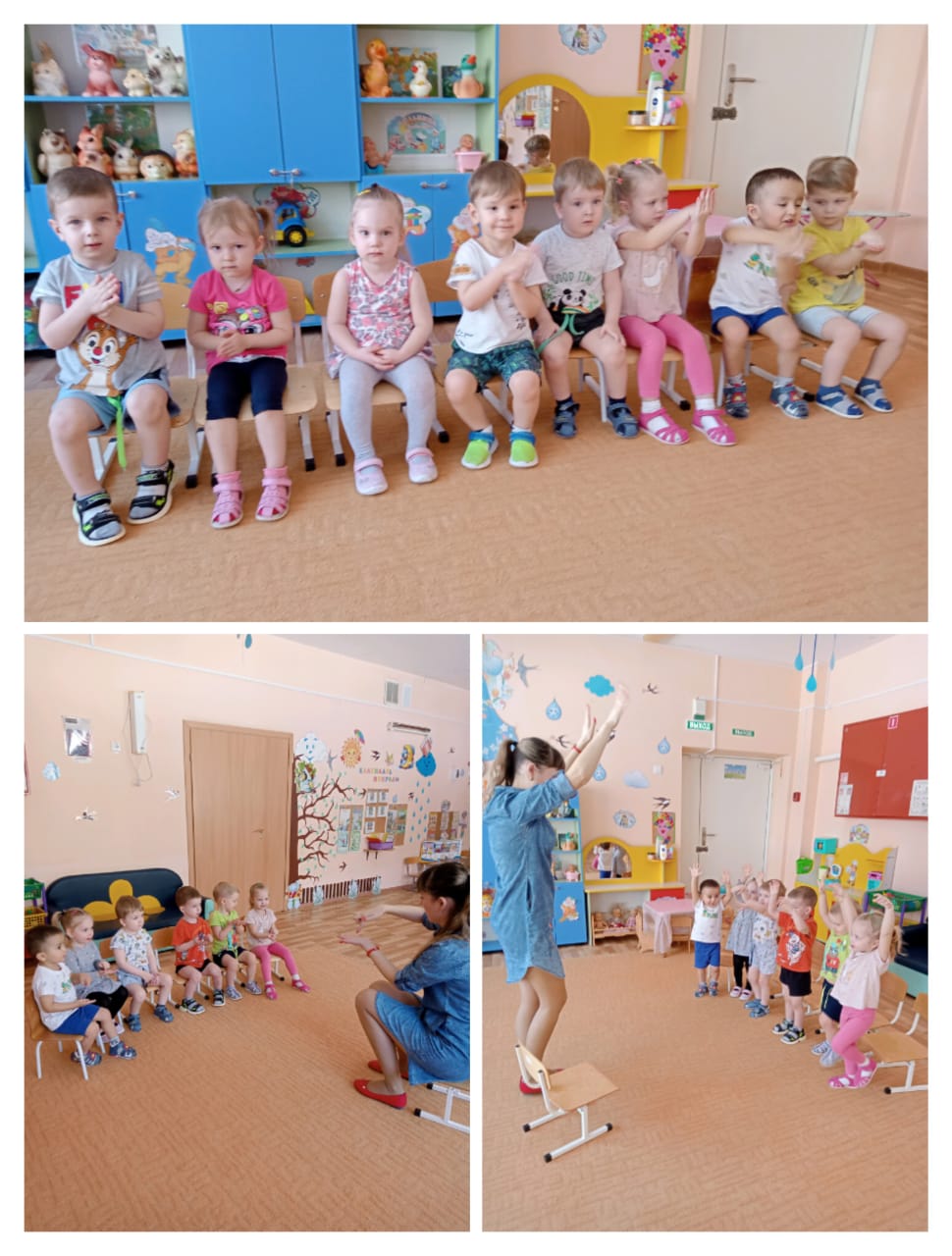 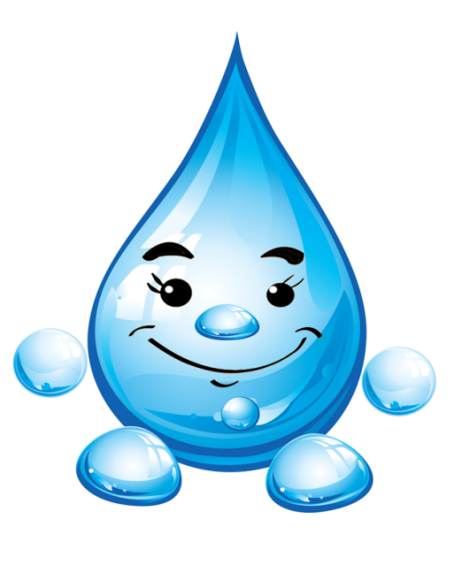 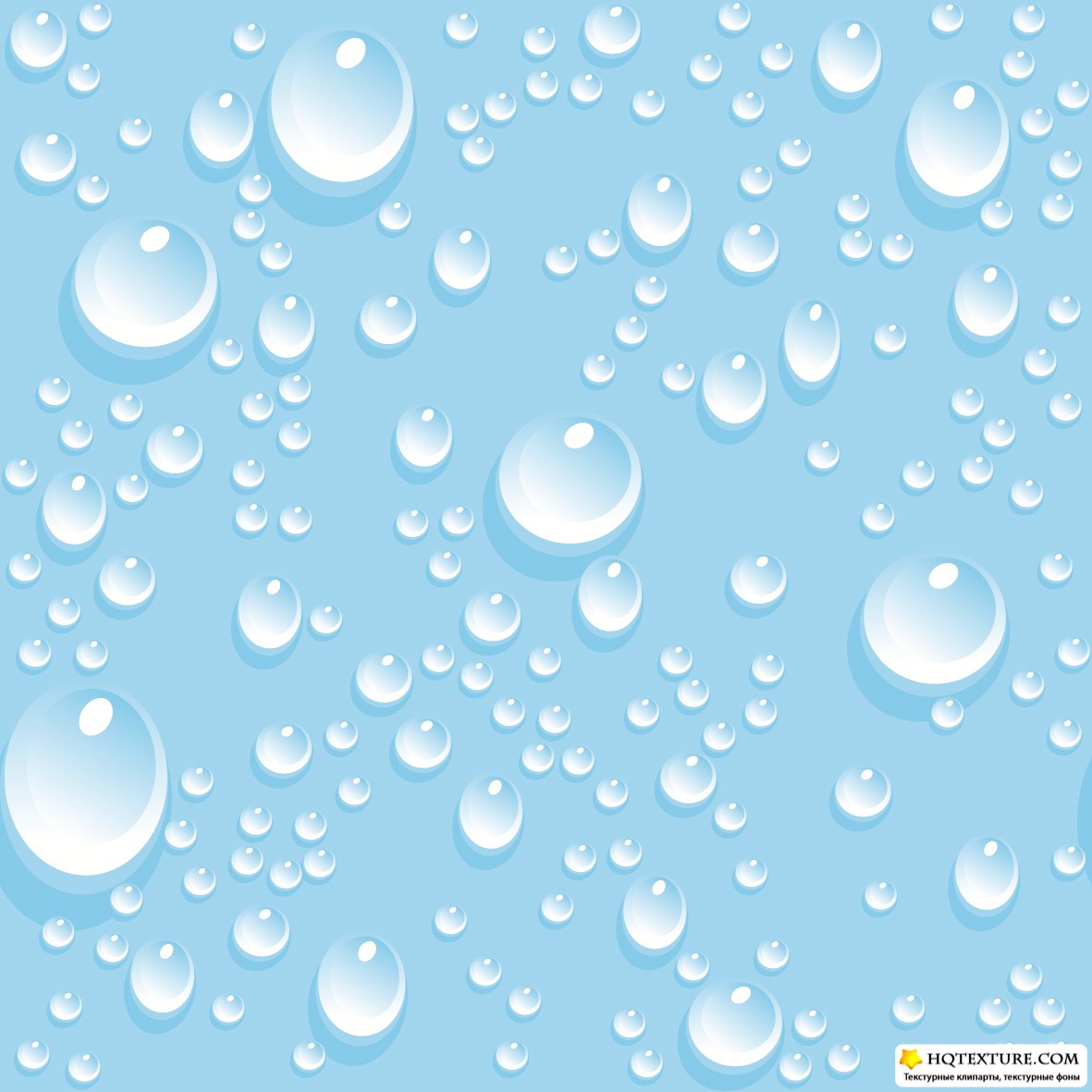 Игровая деятельность Дидактические игры: «Кому нужна вода», «Где живёт вода, «Разрезные картинки»
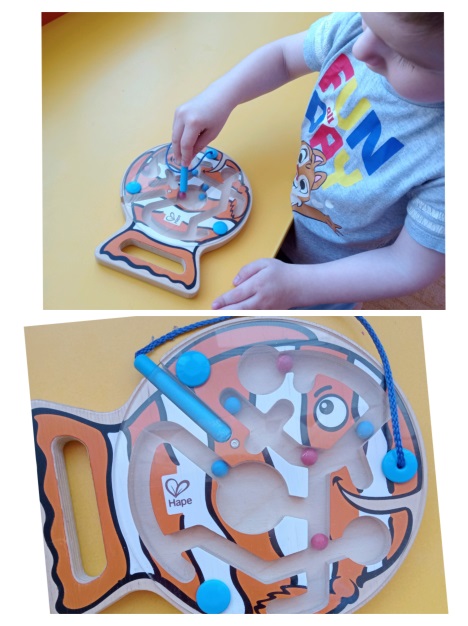 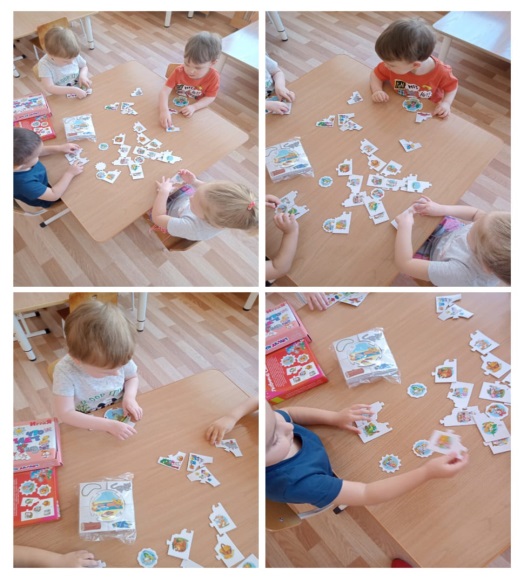 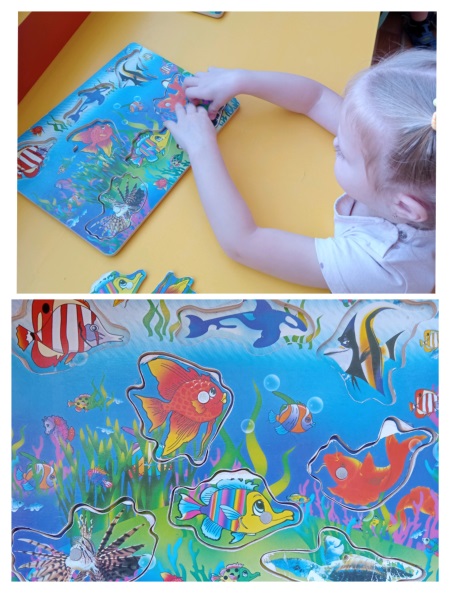 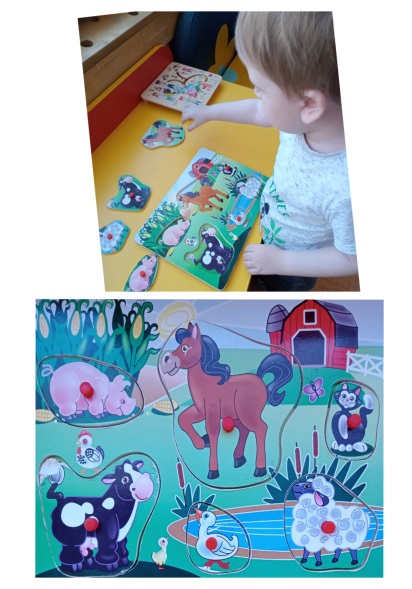 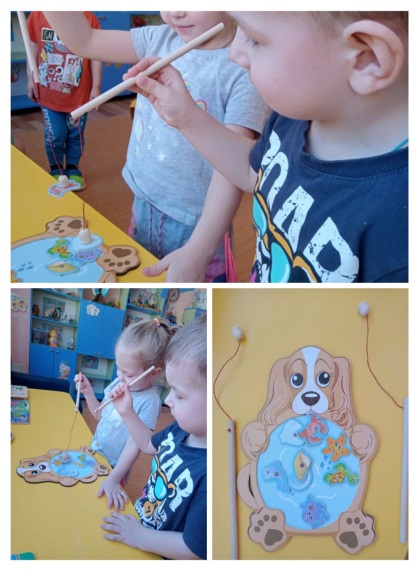 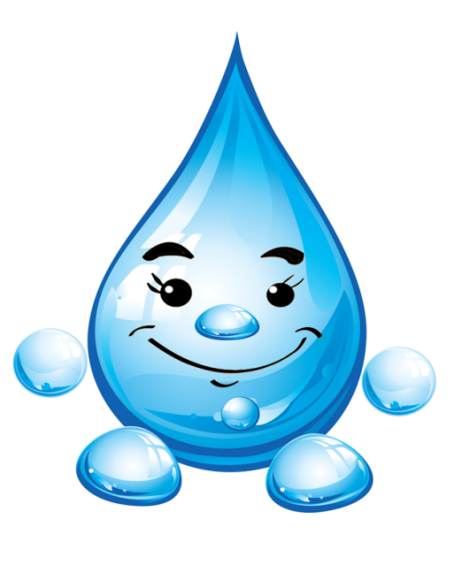 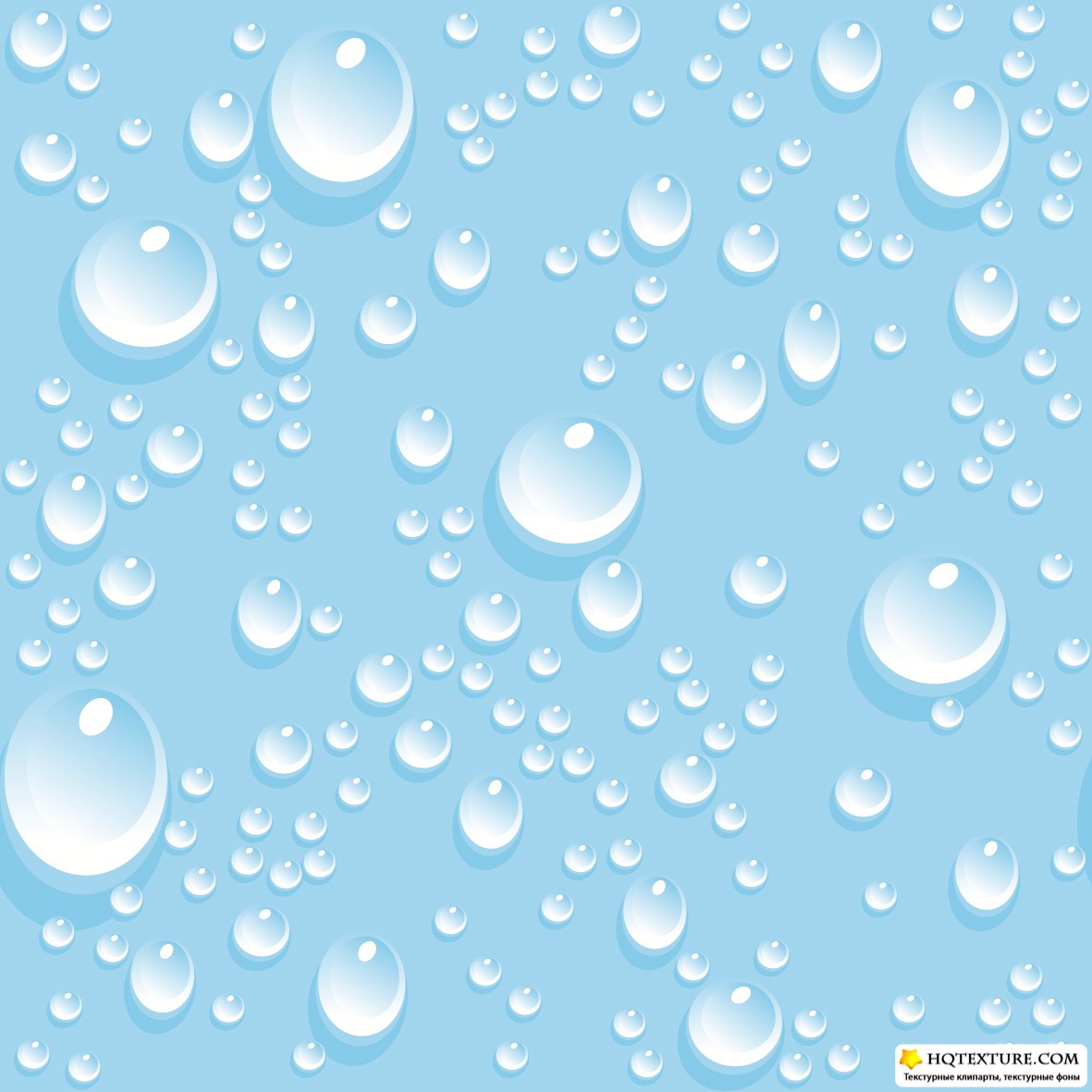 Продуктивная деятельность Рисуем водичку – «Весёлые капельки», «Рыбки», «Аквариум»
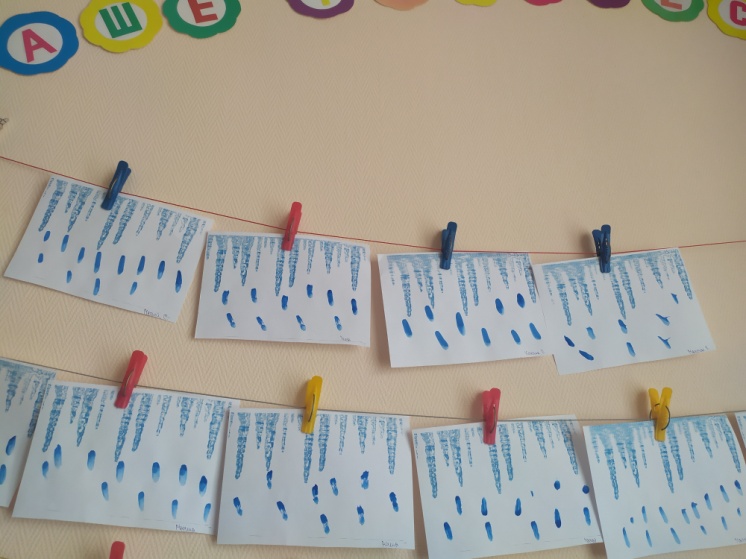 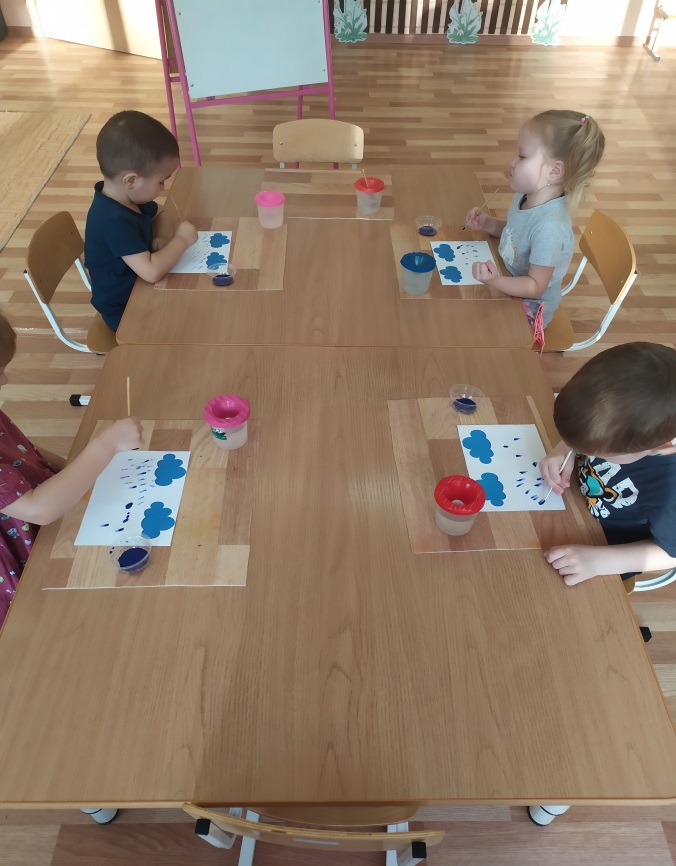 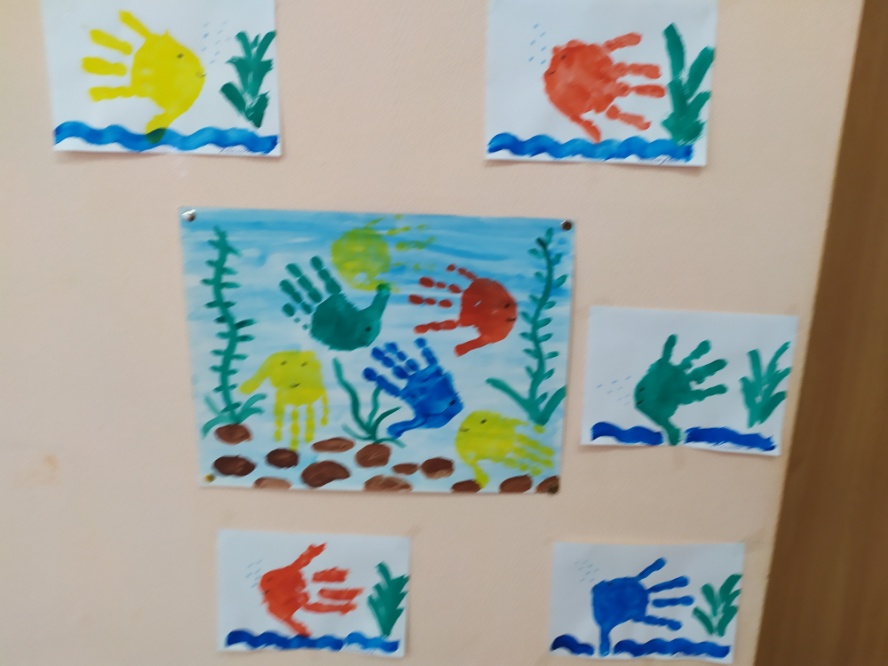 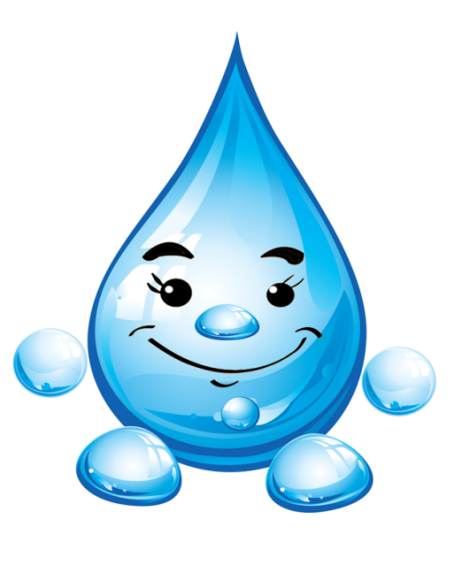 Работа с родителями: -наглядная информация;-фотоотчет «Кому и для чего нужна водо?»;-консультация «Опыты с водой дома», «Игры с водой – это интересно»;-изготовление Лэпбука, развивающий альбом «Все о воде», картотека «опыты с водой»;
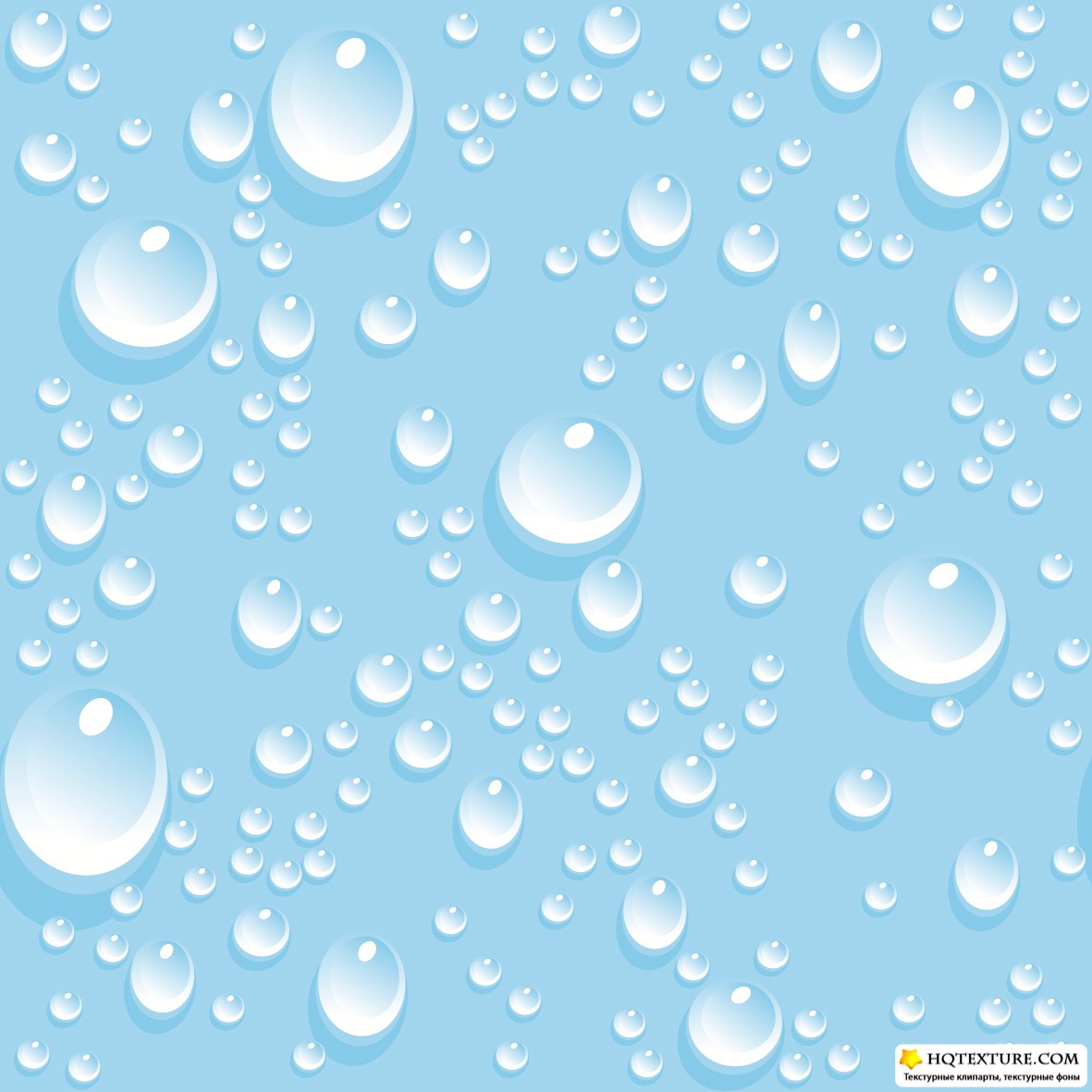 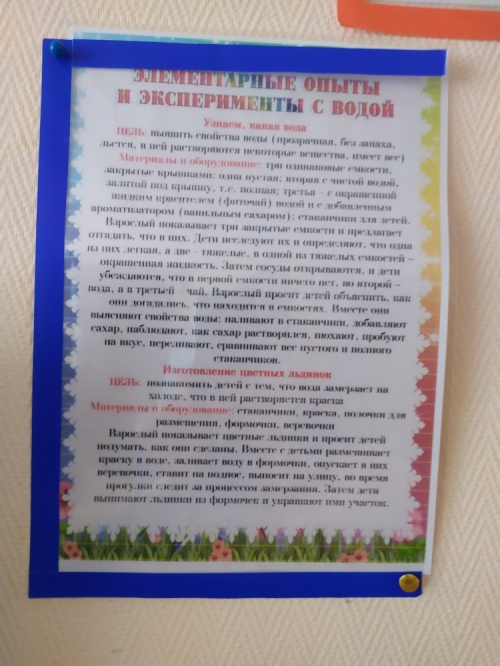 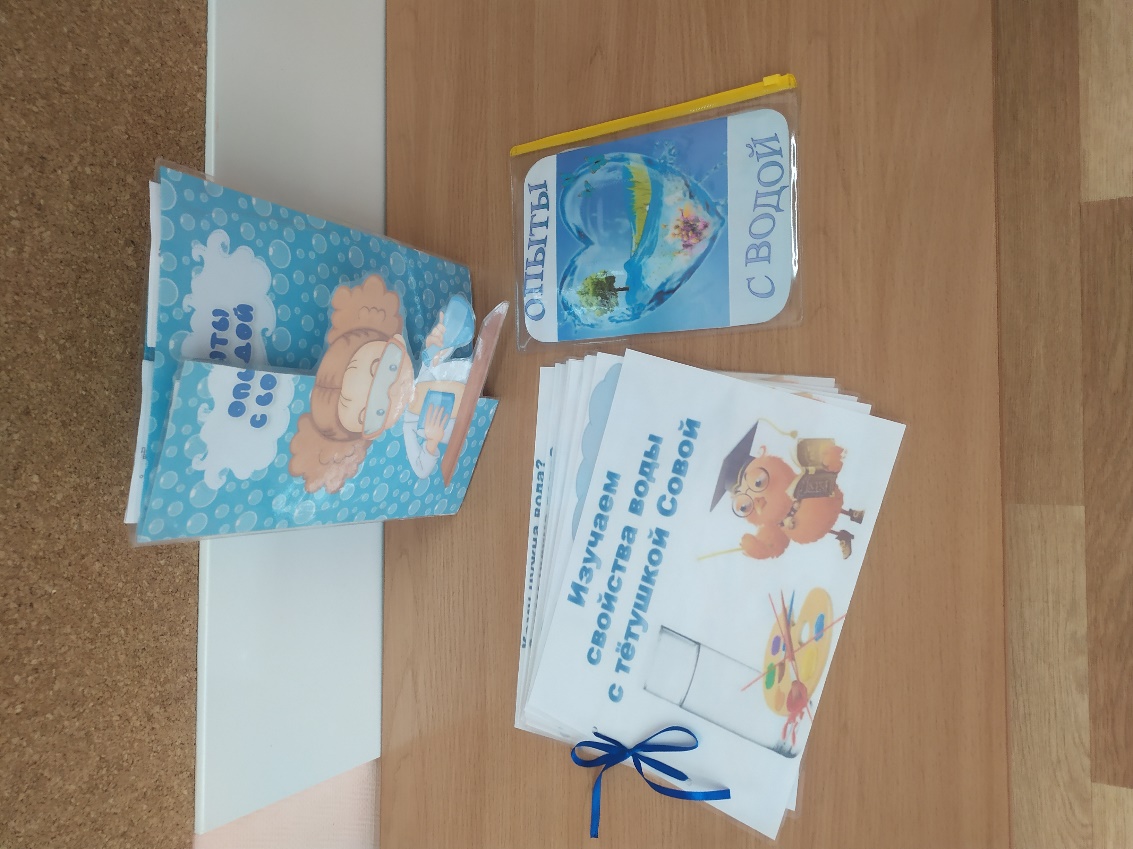 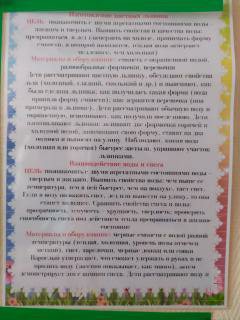 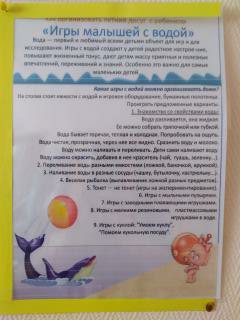 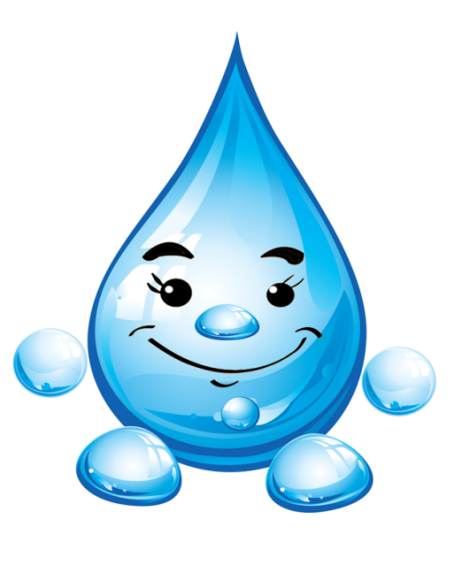 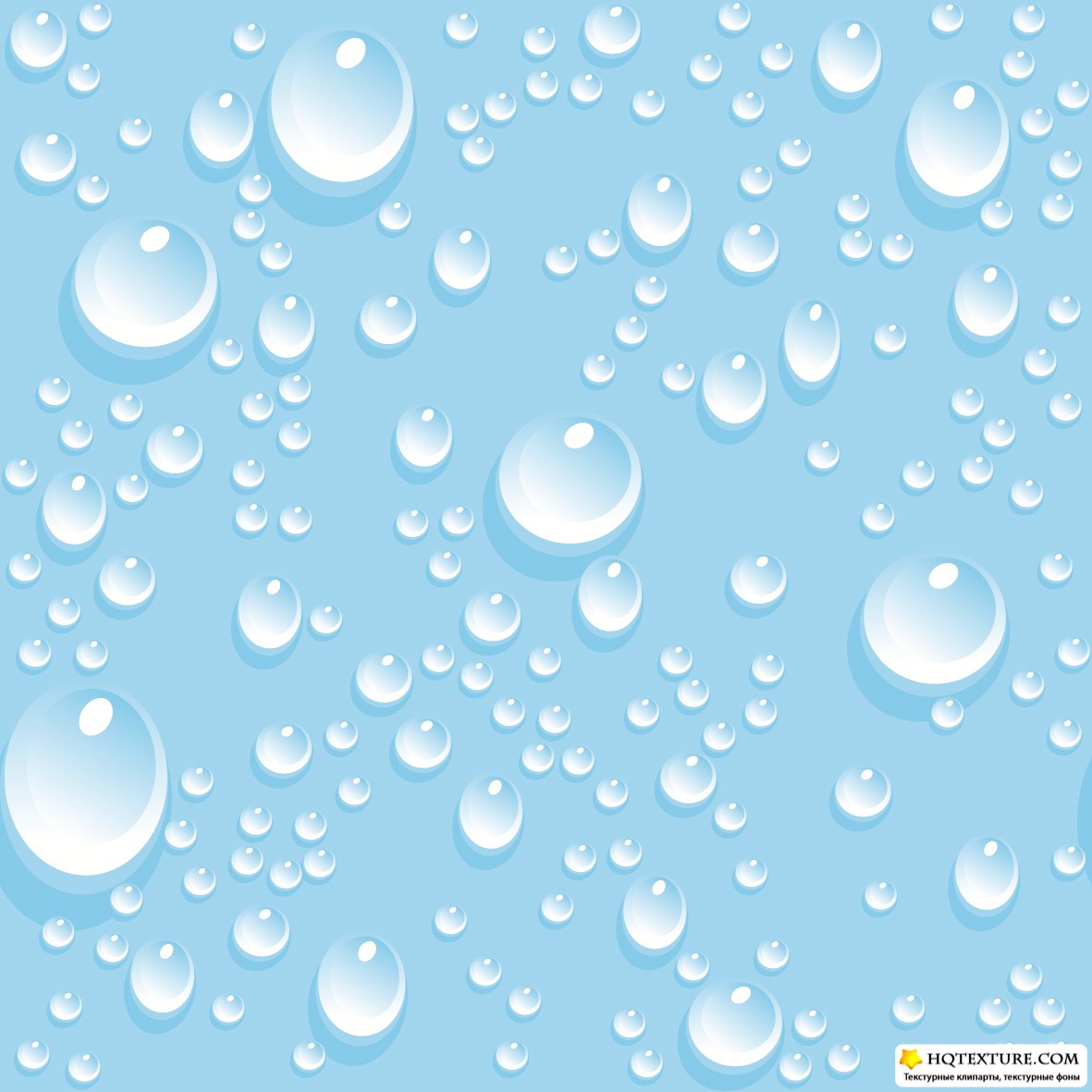 фотоотчет: «показать детям в домашних условиях, что для приготовления пищи, стирки белья,    уборки квартиры, поливки комнатных растений, купания людей нужна вода».
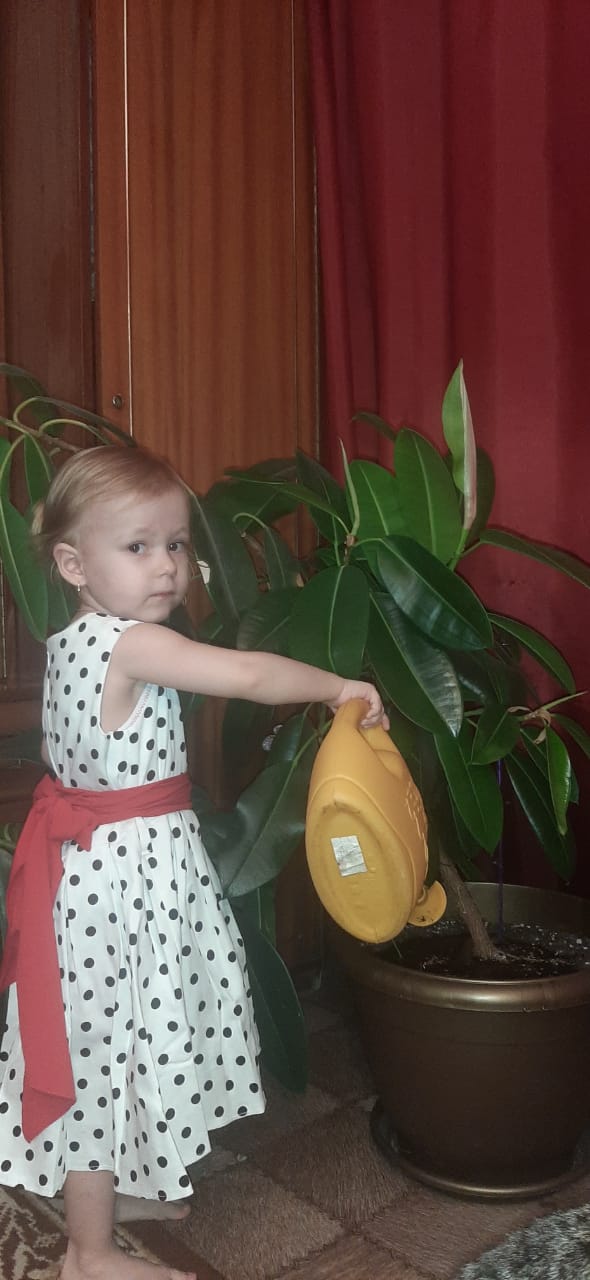 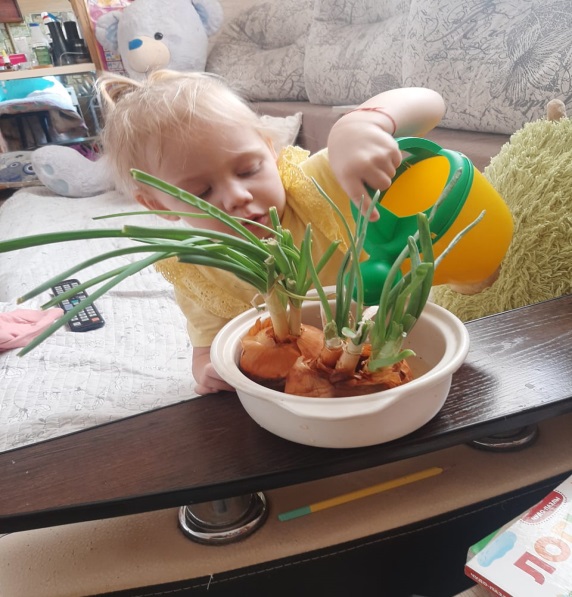 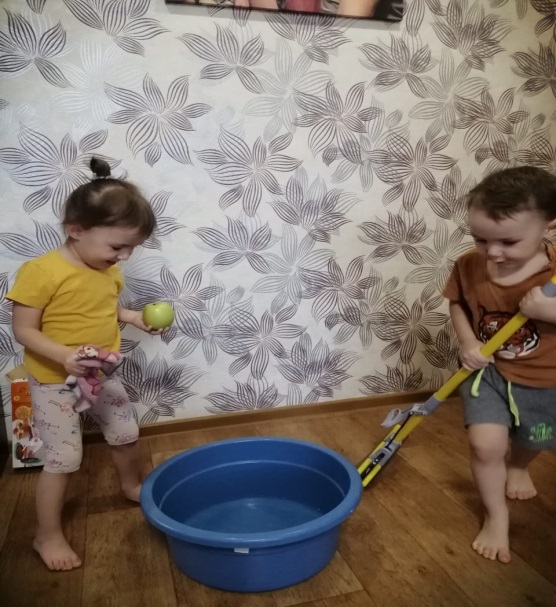 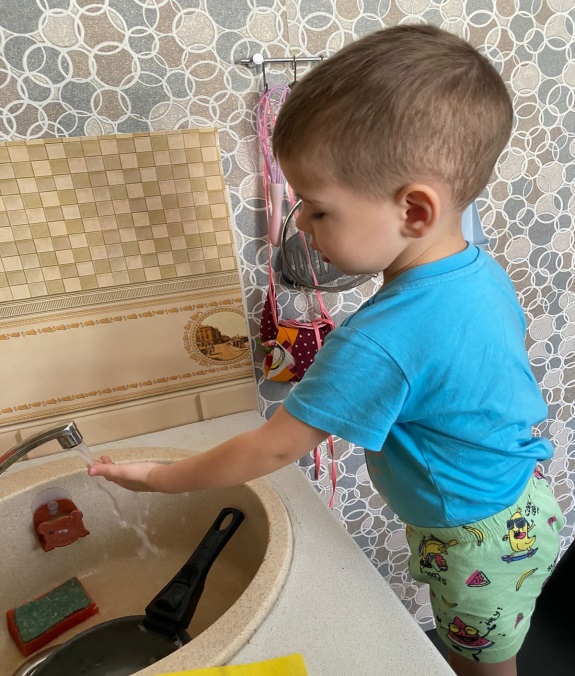 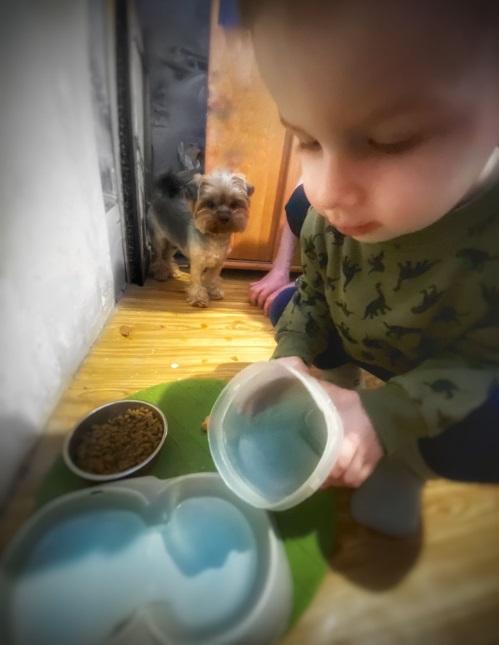 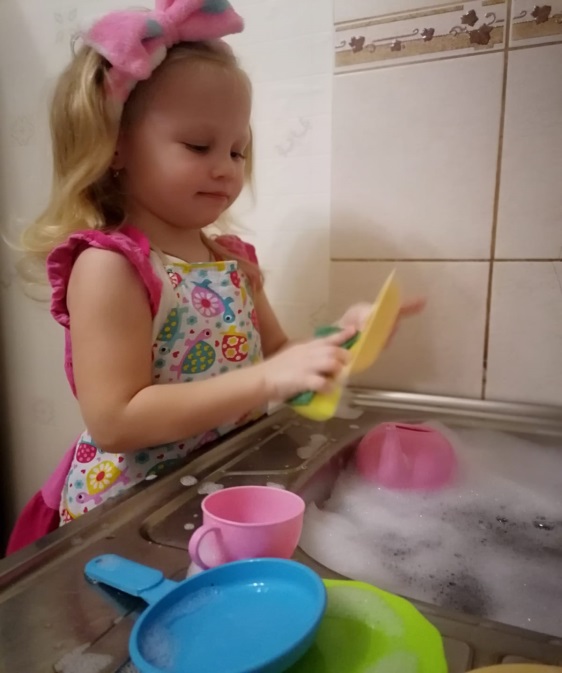 Заключительный этап: выставка
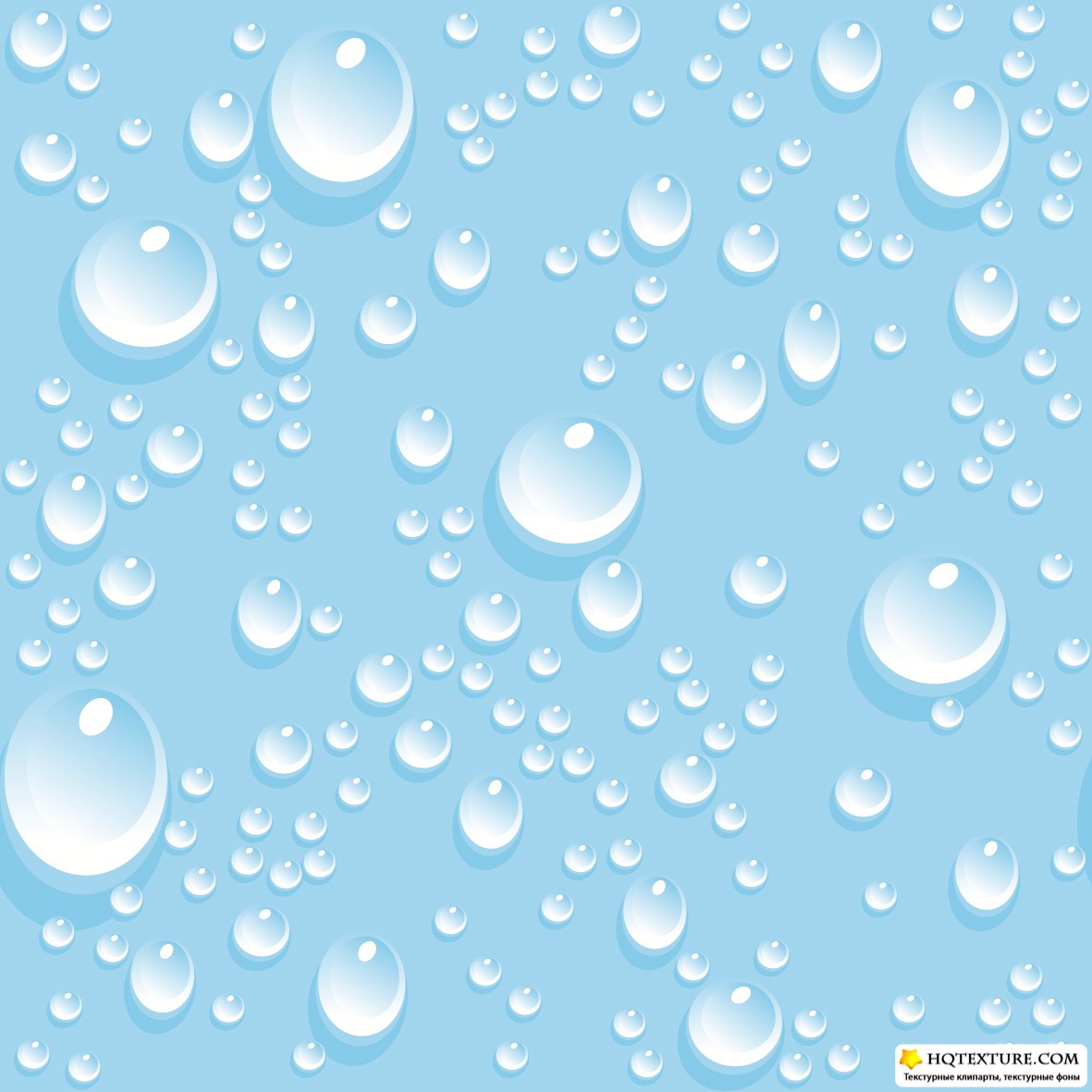 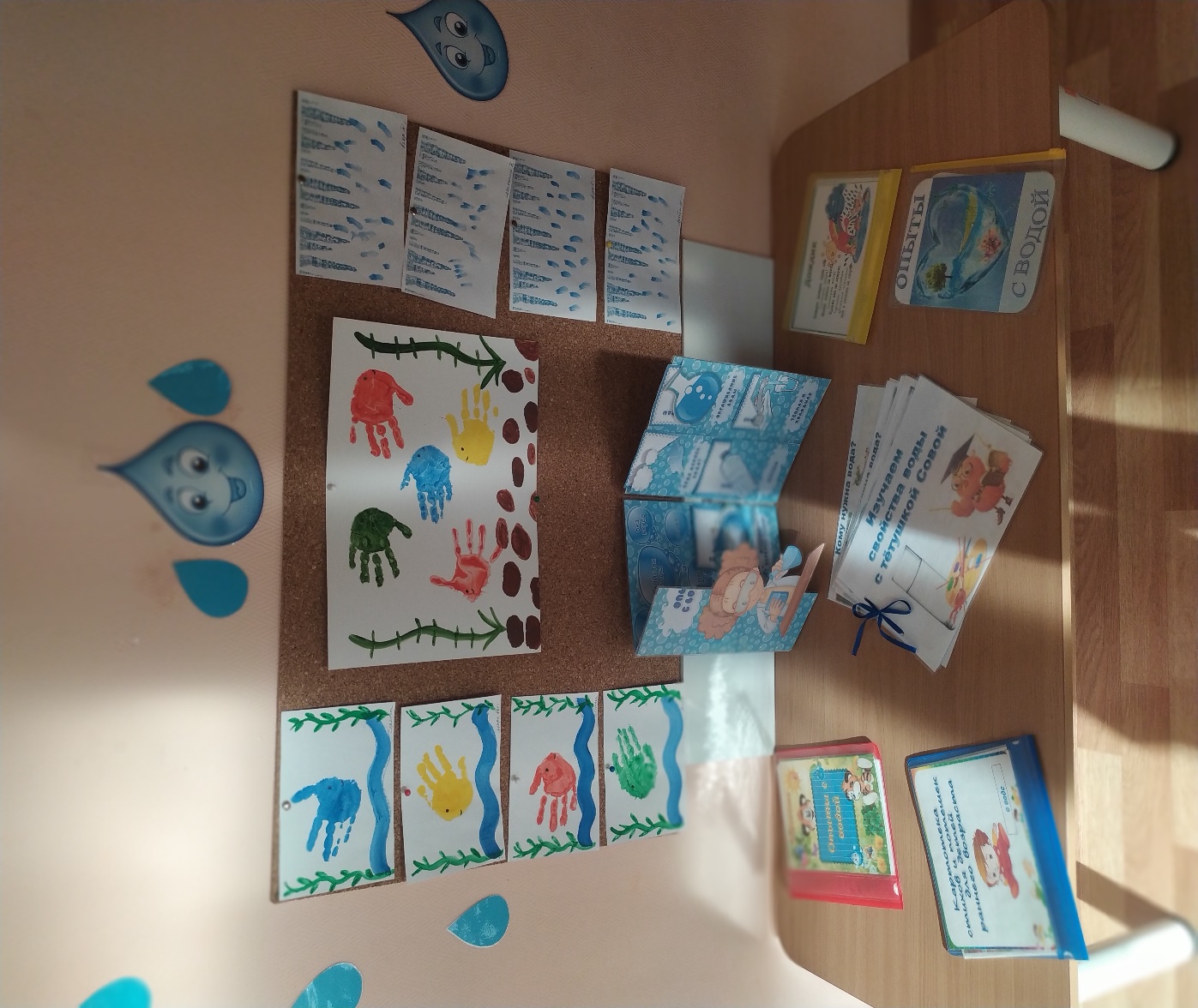 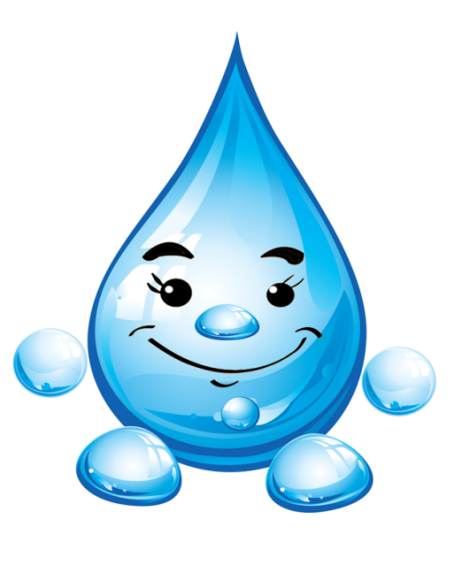 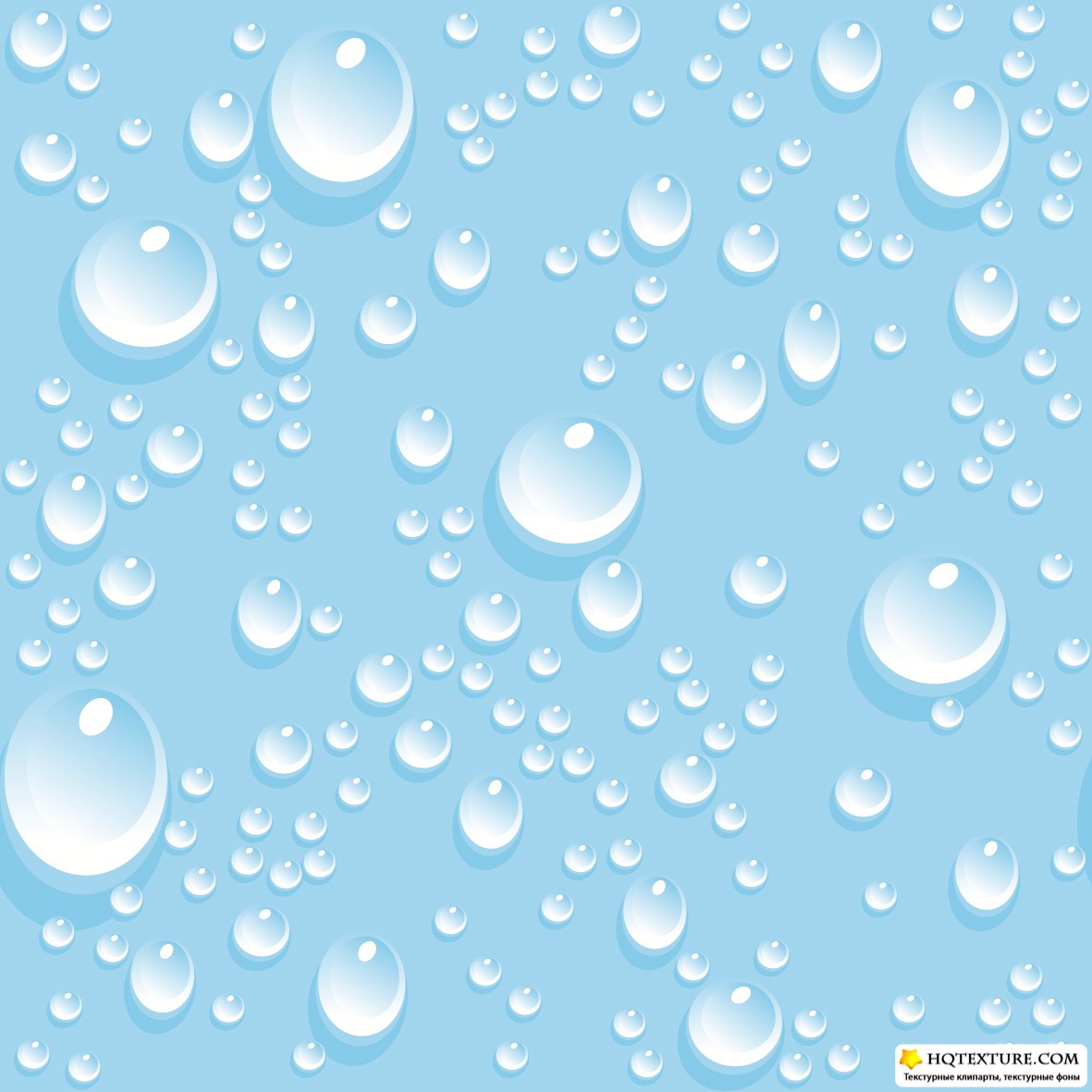 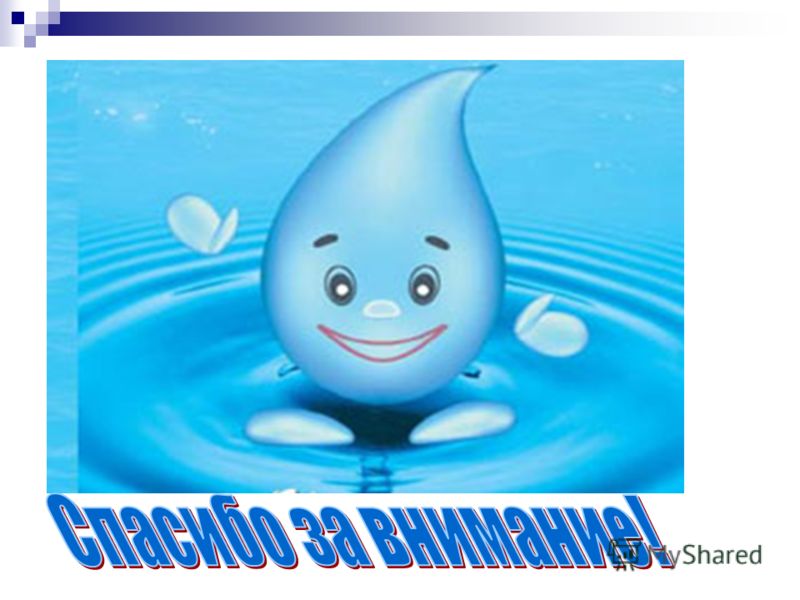 Спасибо за внимание!